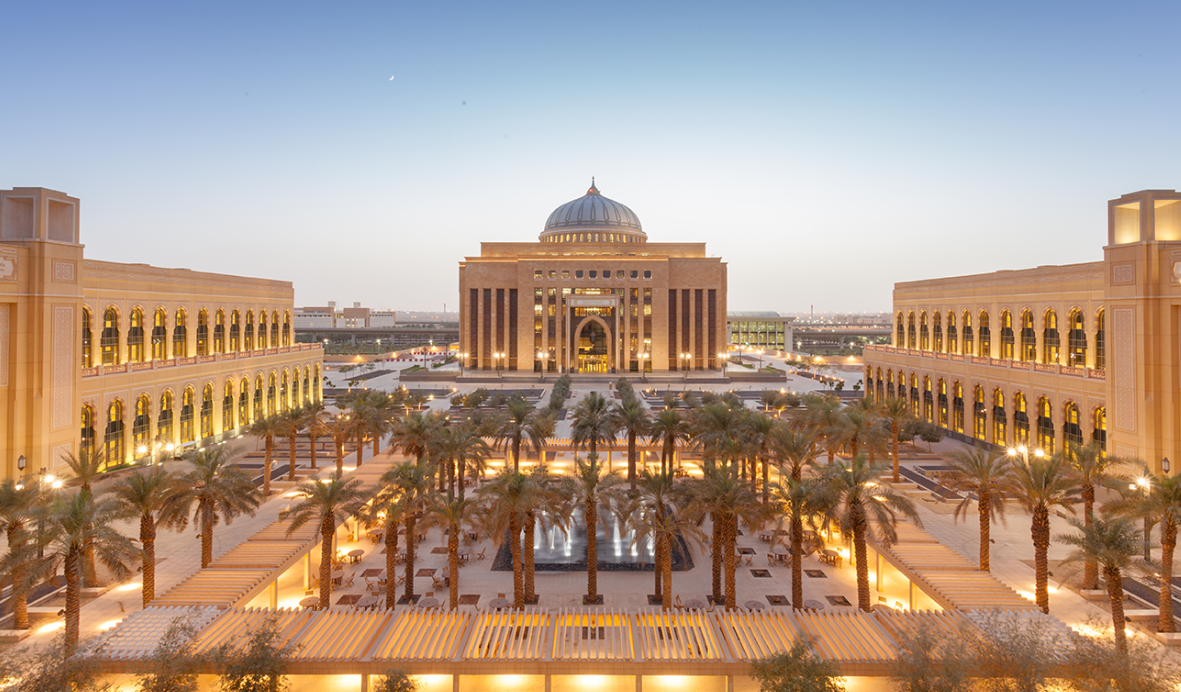 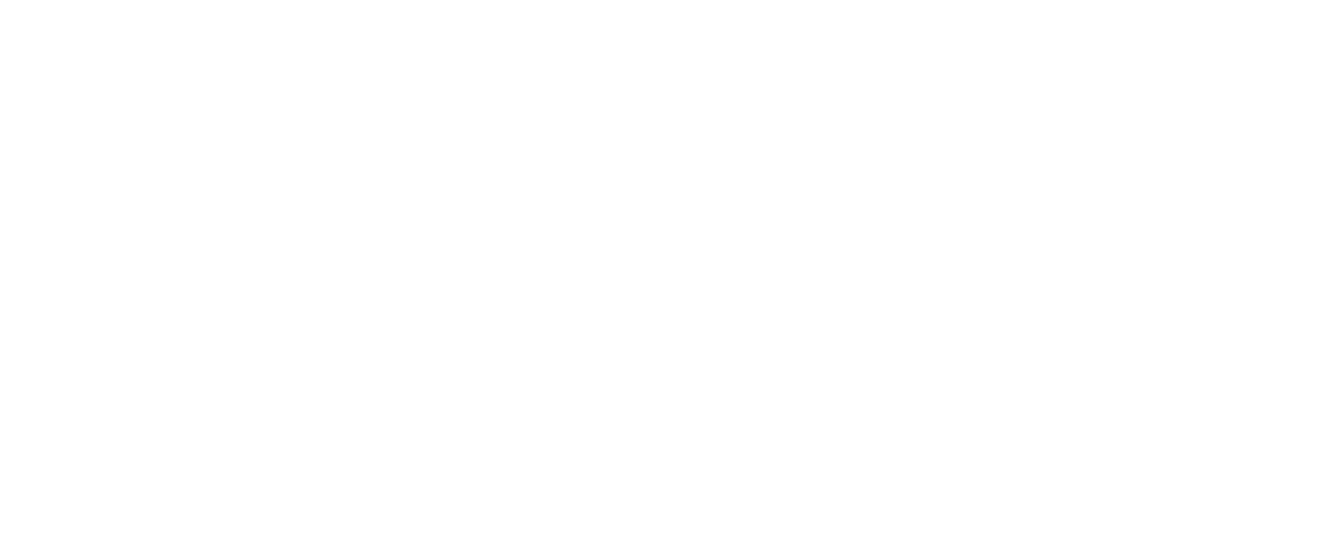 لقاء التهيئة
لطالبات برامج التعليم بنمط التعليم عن بعد
أضغط هنا لنبدأ
إدارة التعلم الإلكتروني
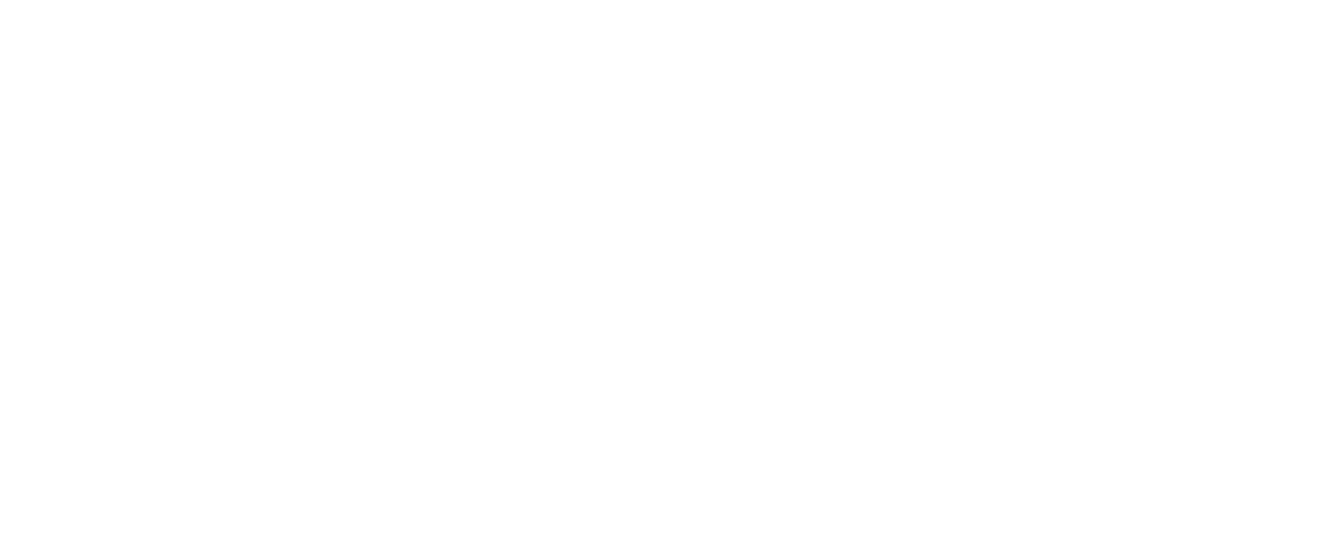 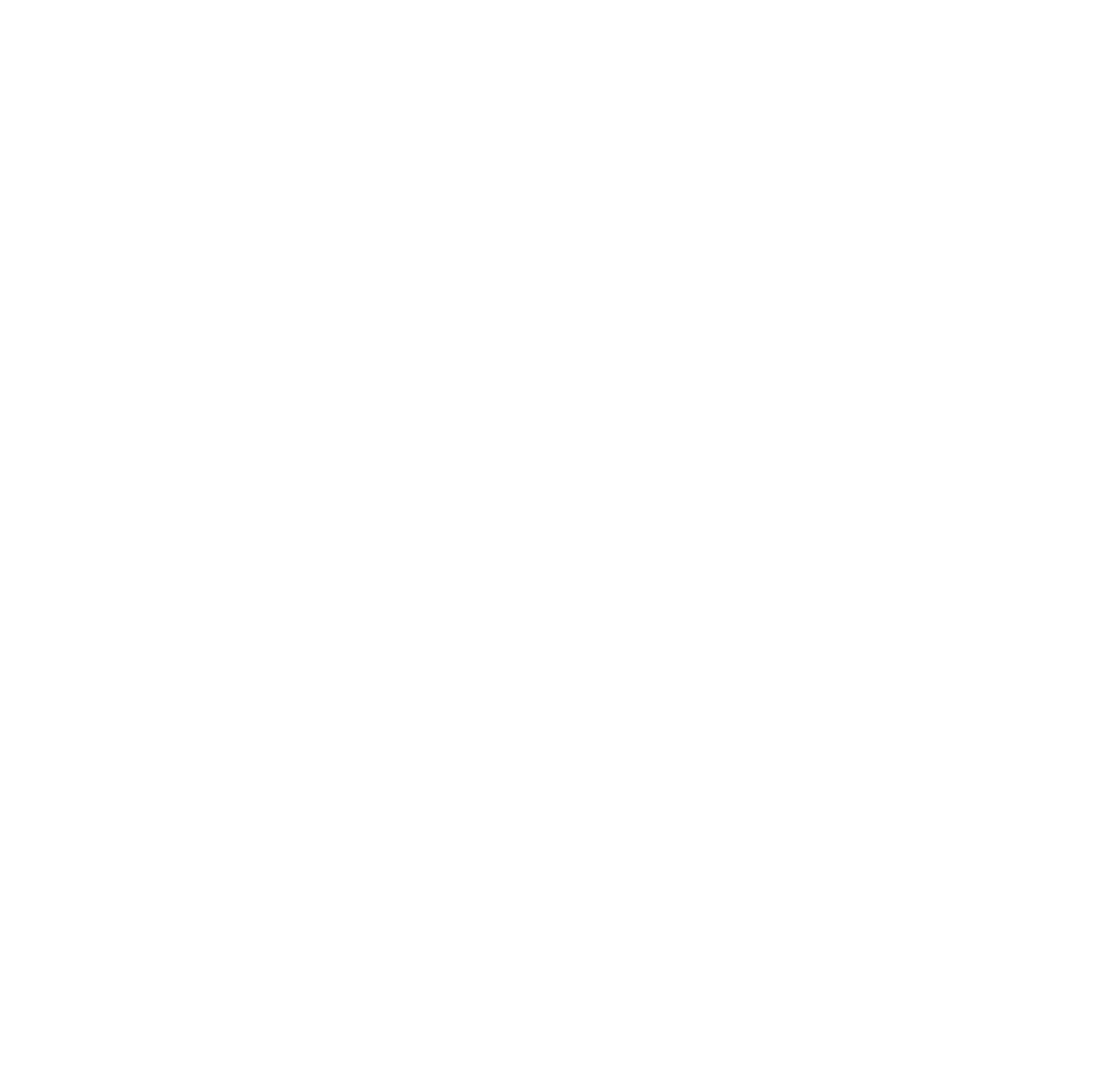 مدخل للتعلم الإلكتروني
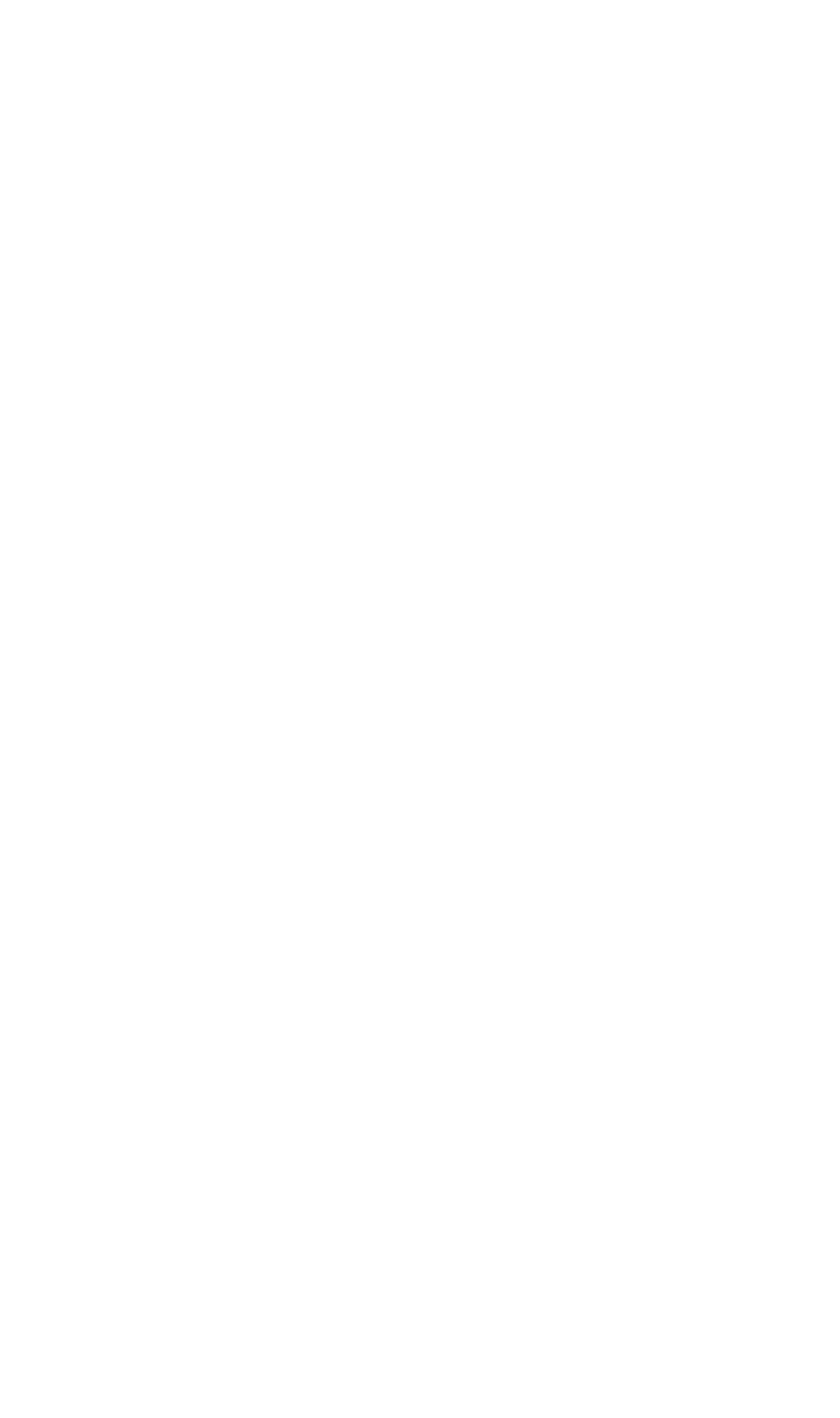 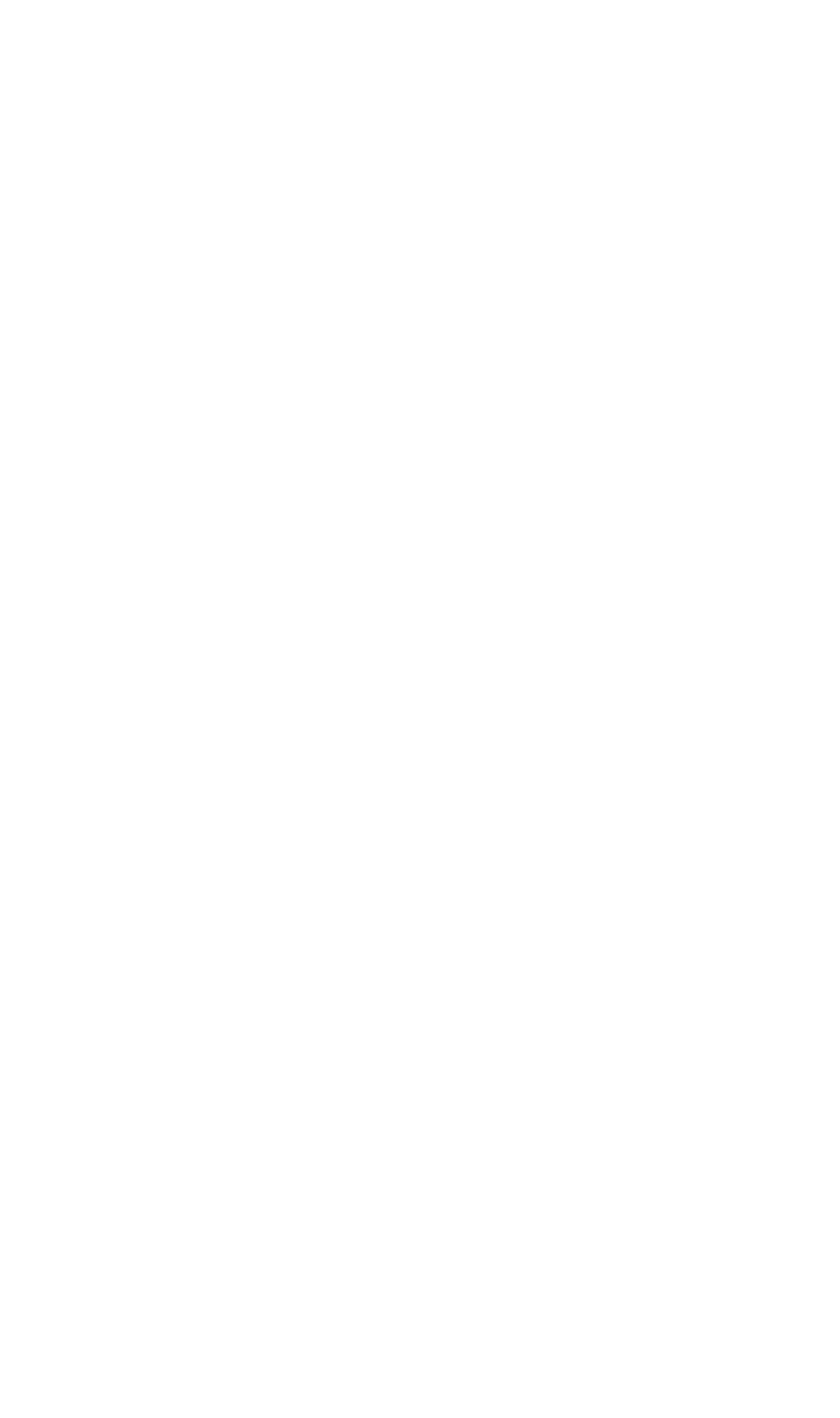 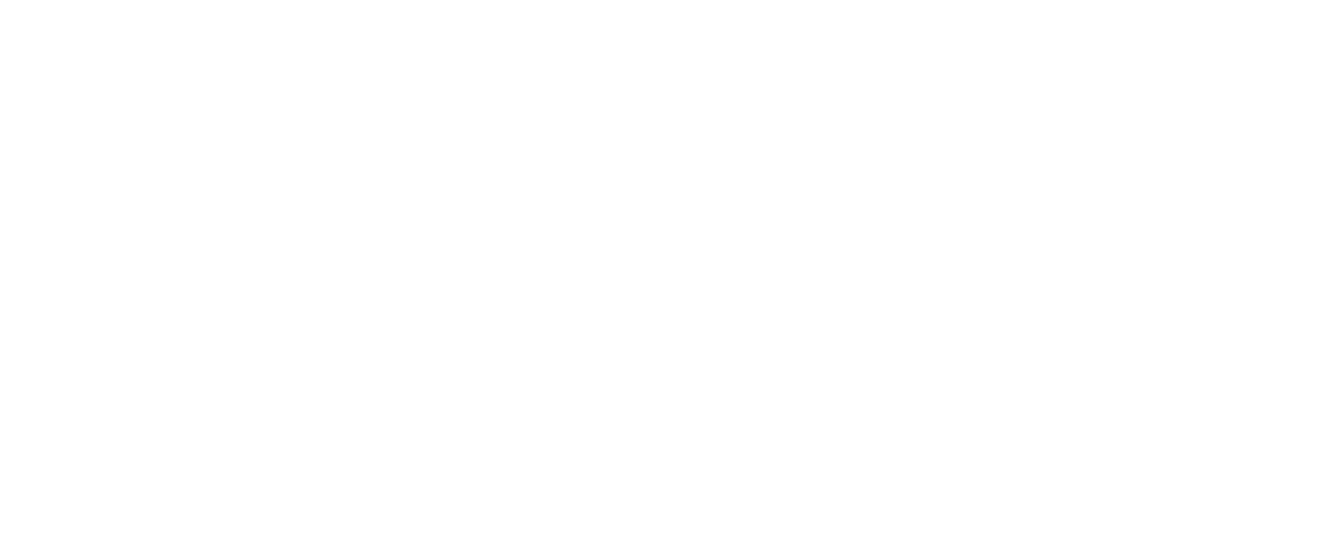 المقصود بالمقرر الإلكتروني
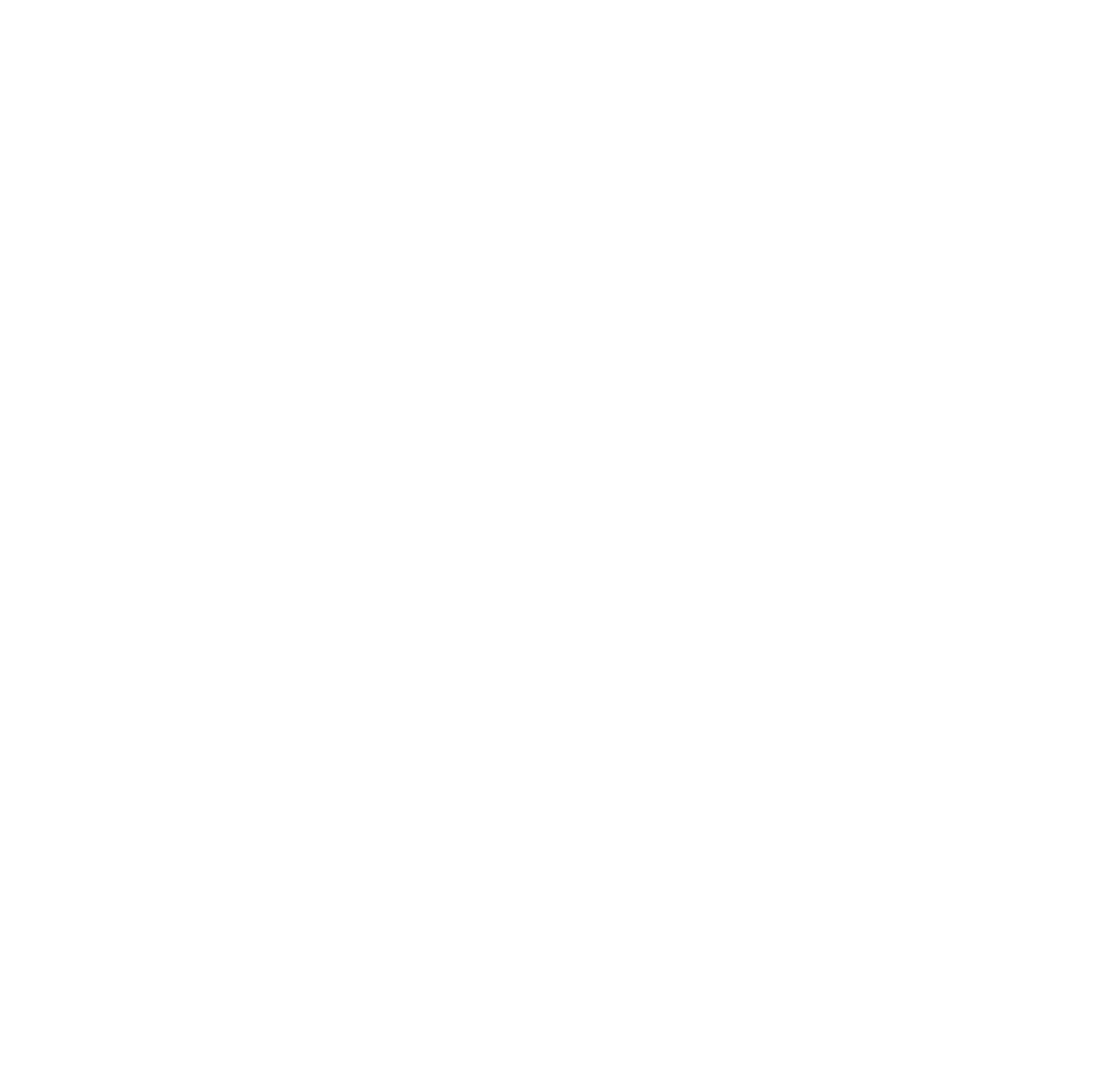 مالمقصود بالمقرر الإلكتروني؟
يعبر مفهوم المقرر الإلكتروني عن المساحة الإلكترونية التي يتم من خلالها طرح المحتوى التعليمي أشكال مختلفة مثل الشكل المرئي ، النصي، الصوتي وغيرها ويتم من خلال هذه المساحة ايضا أداء الواجبات والانشطة والتقييمات .
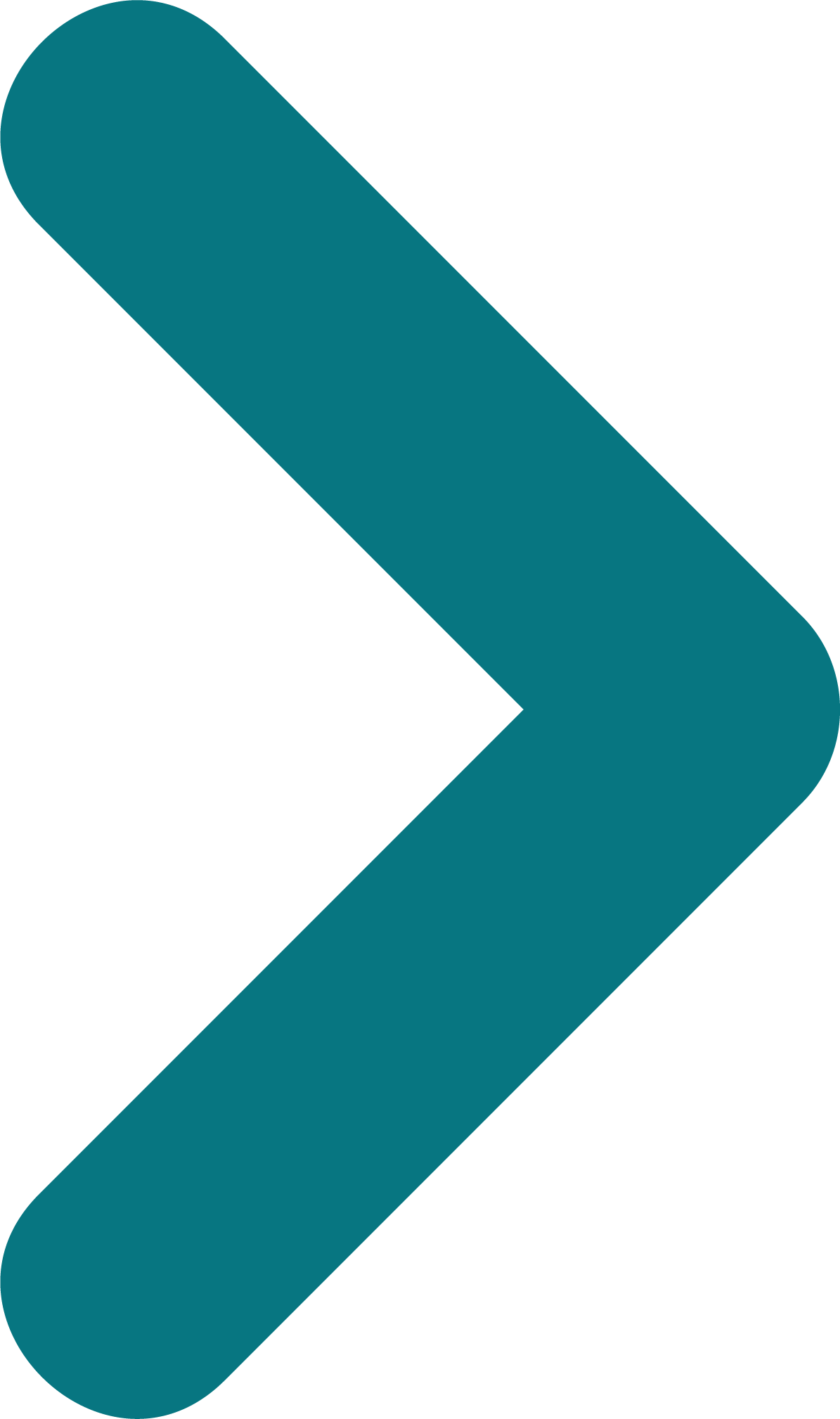 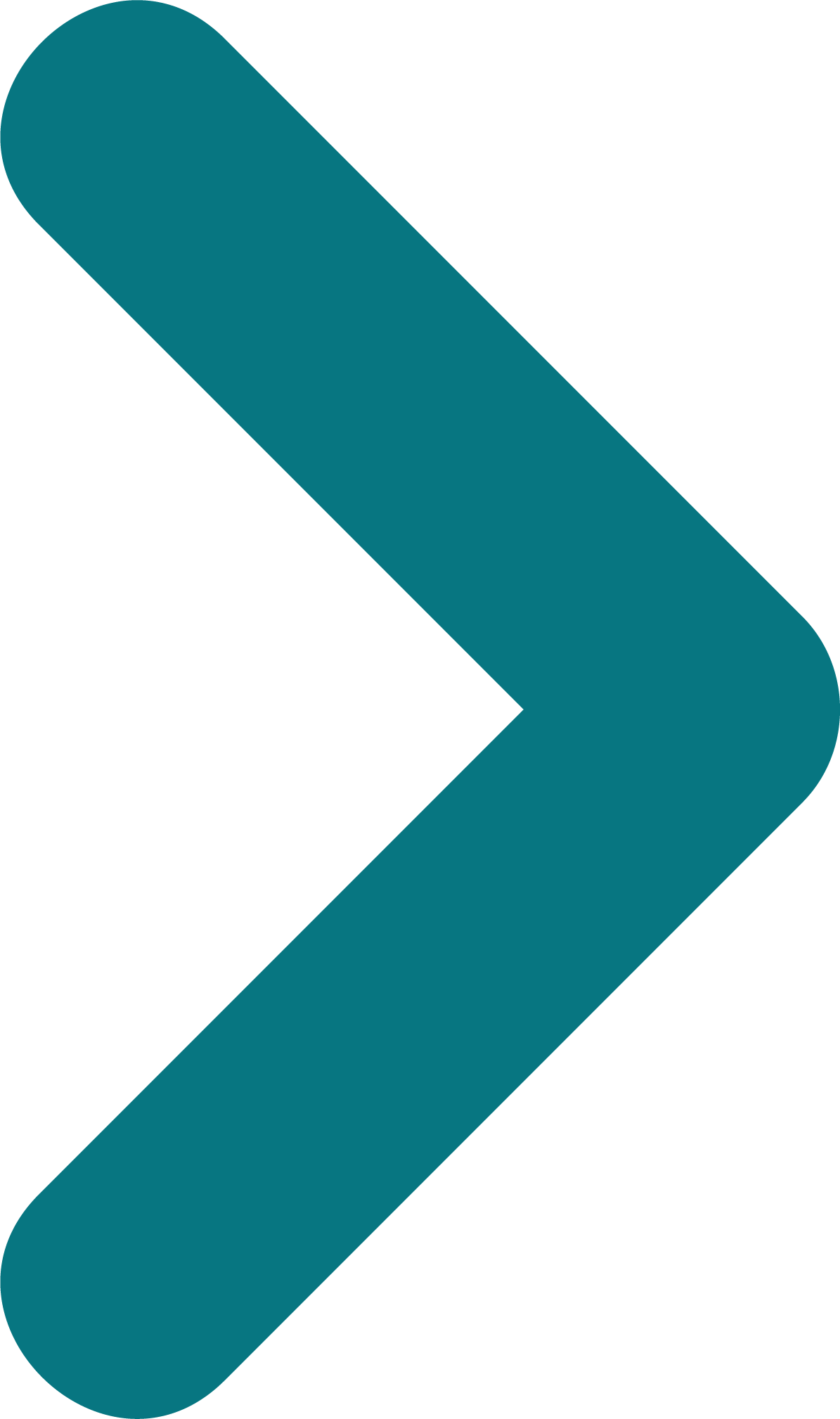 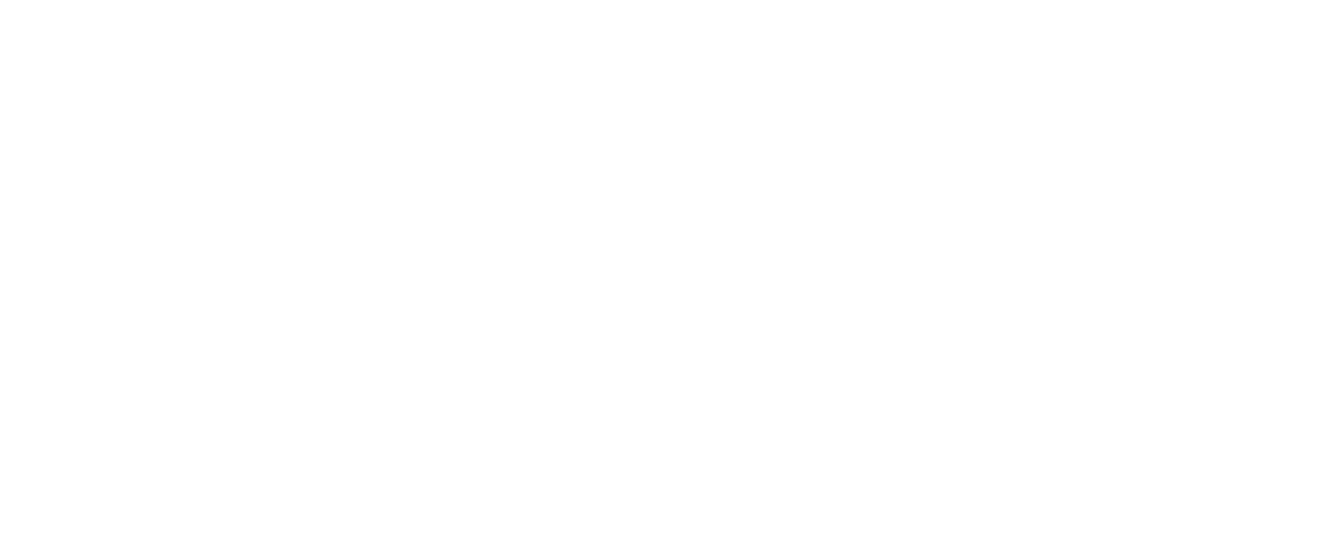 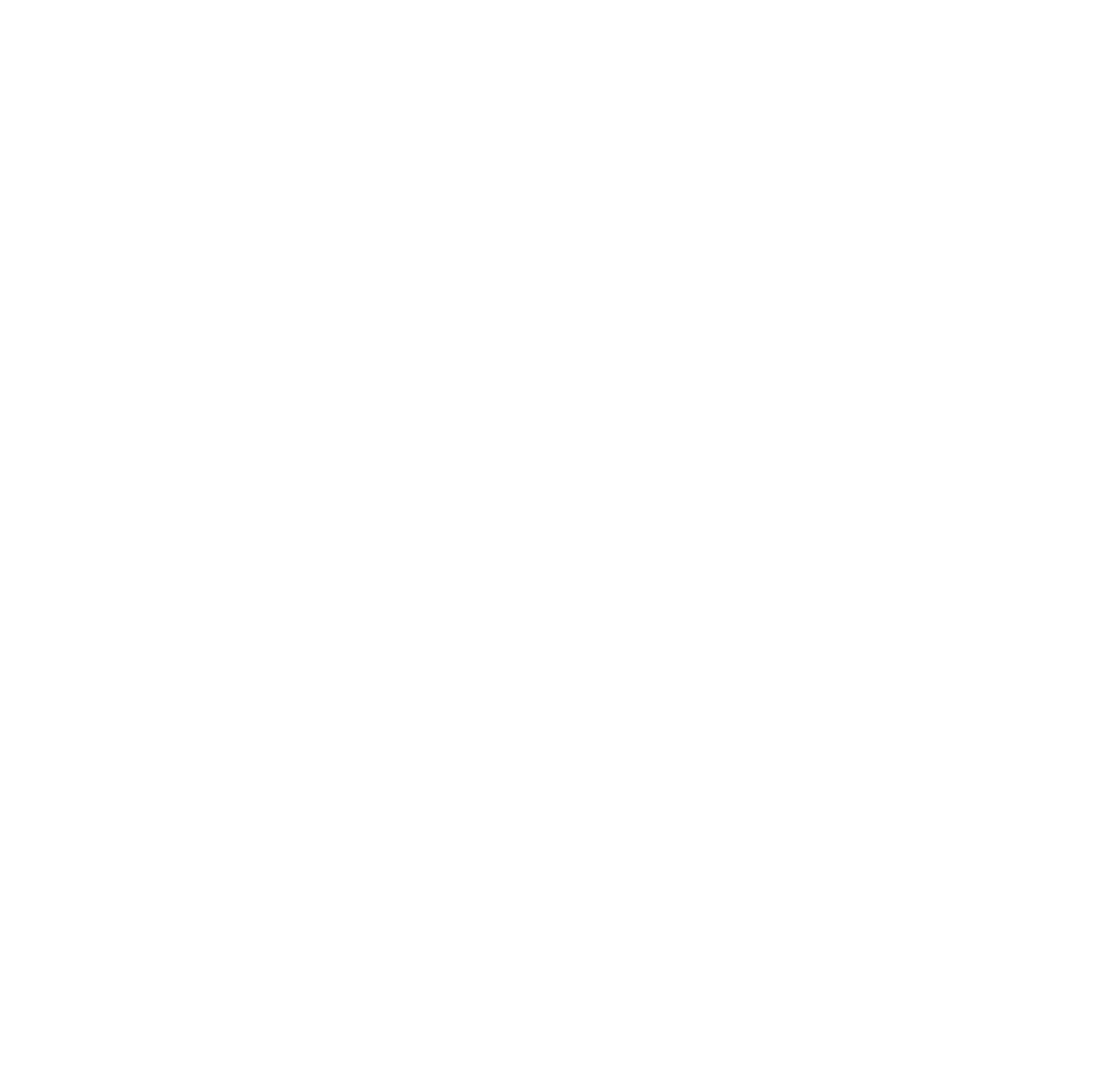 التعليم التقليدي مقابل التعلم الإلكتروني
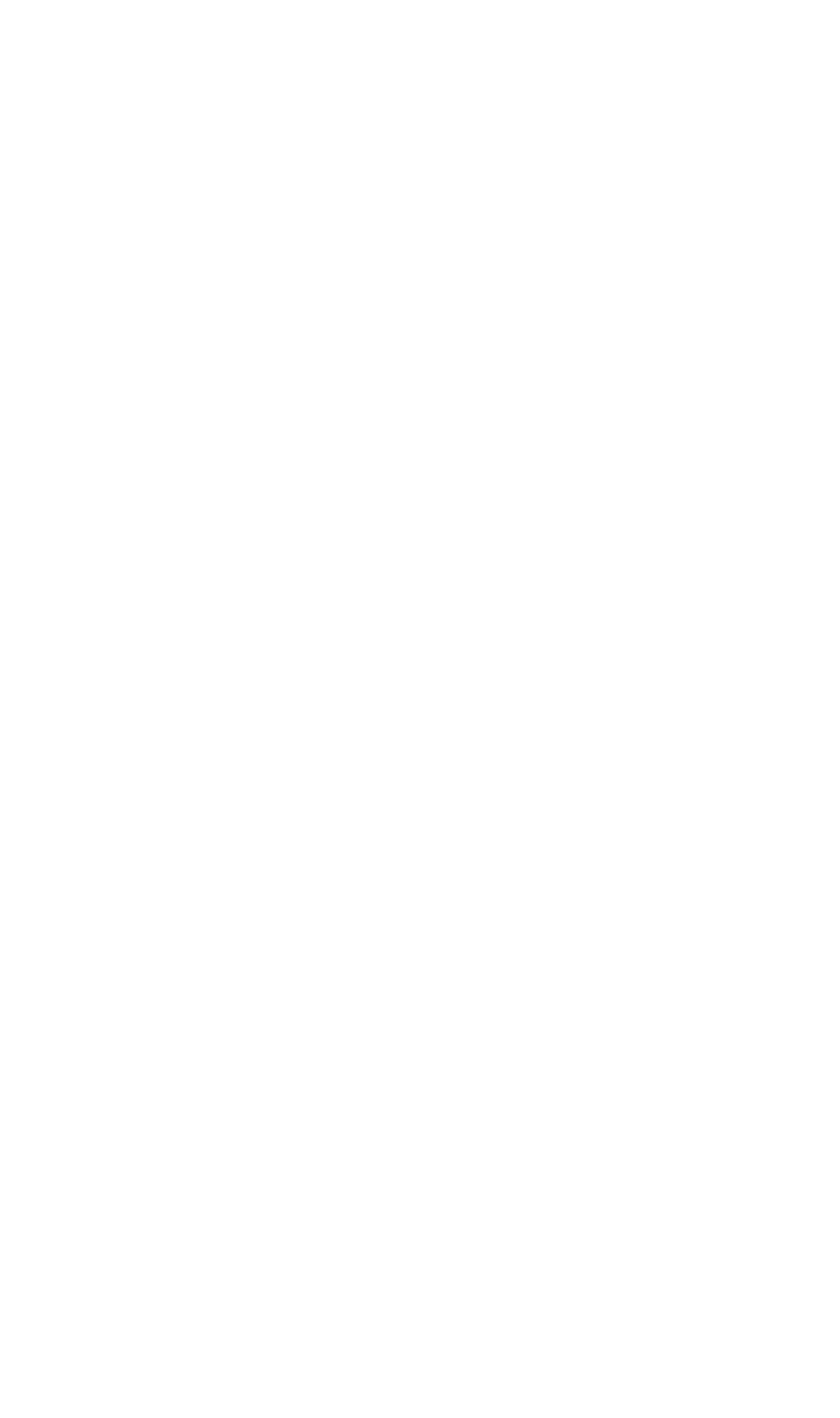 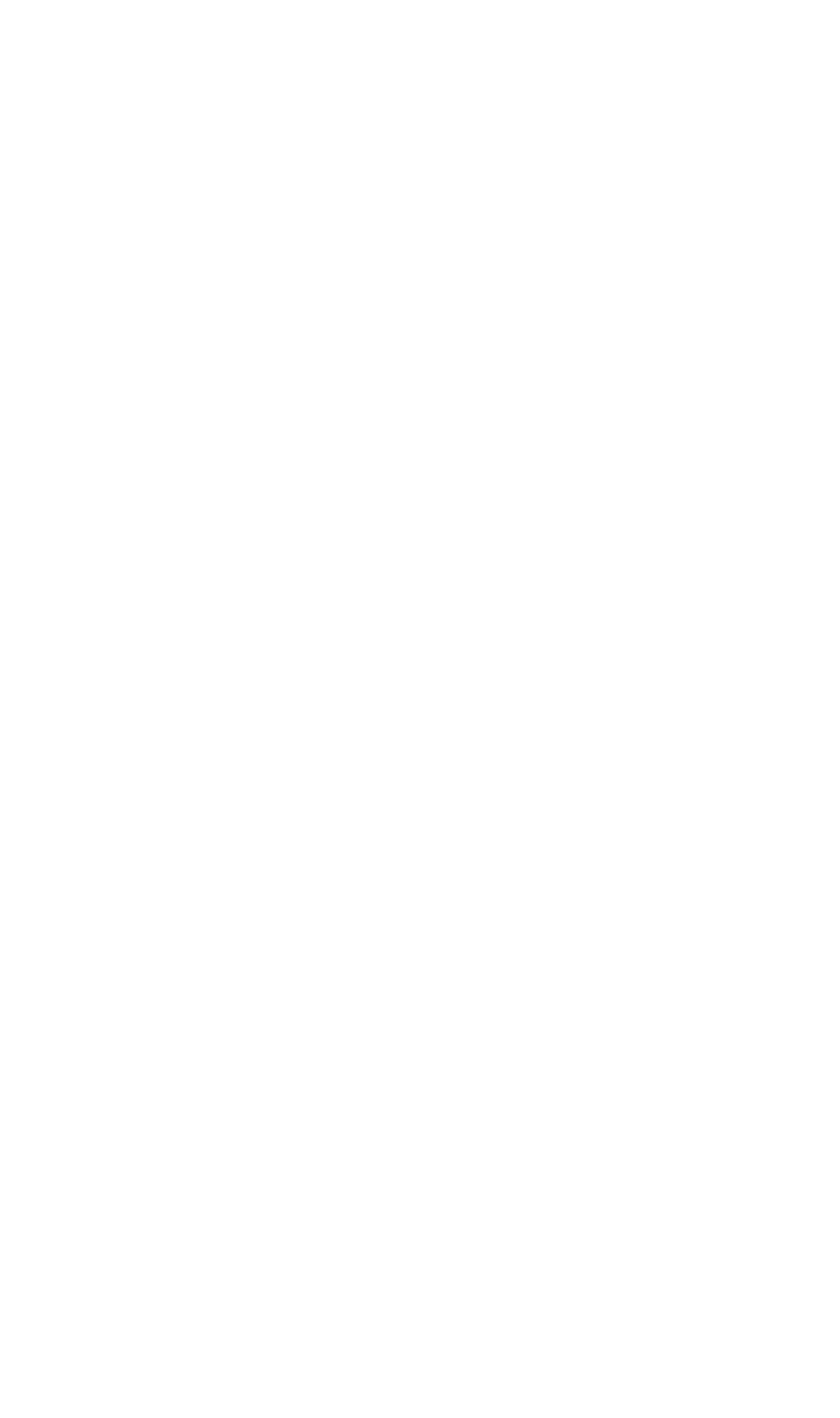 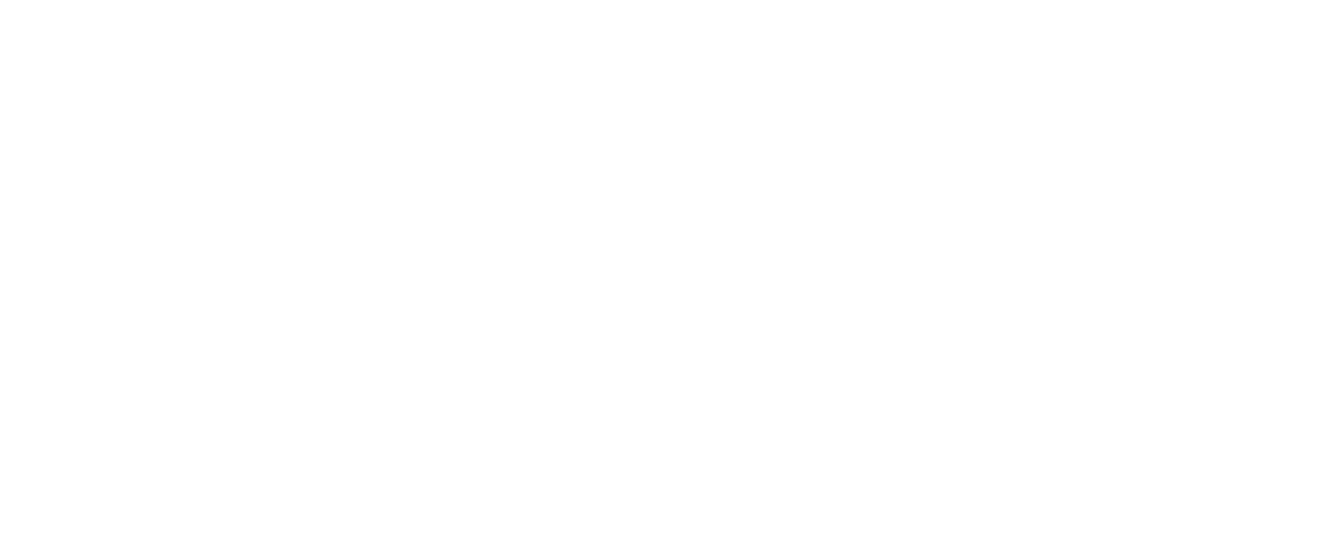 تعليم التقليدي مقابل التعلم الإلكتروني
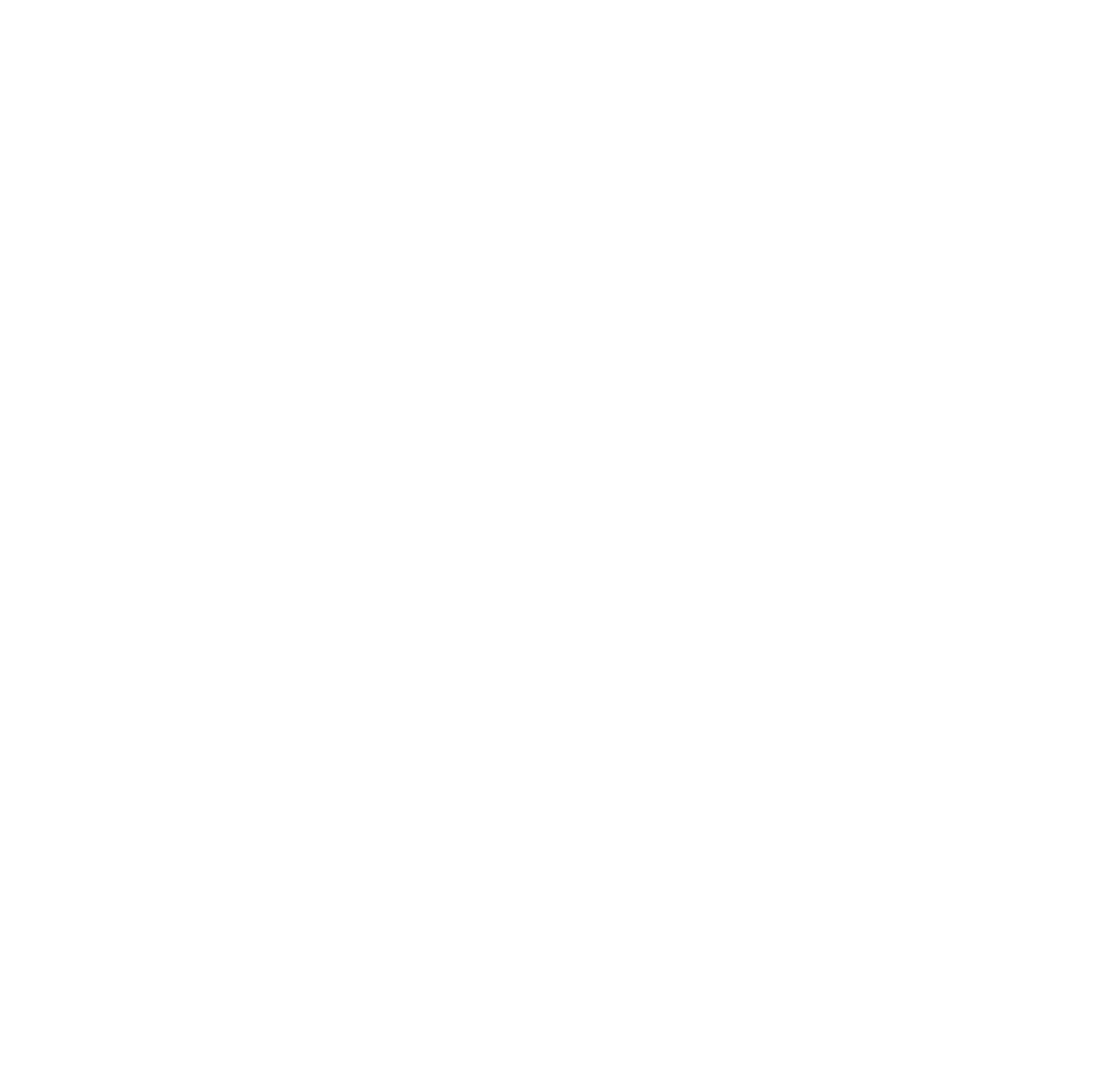 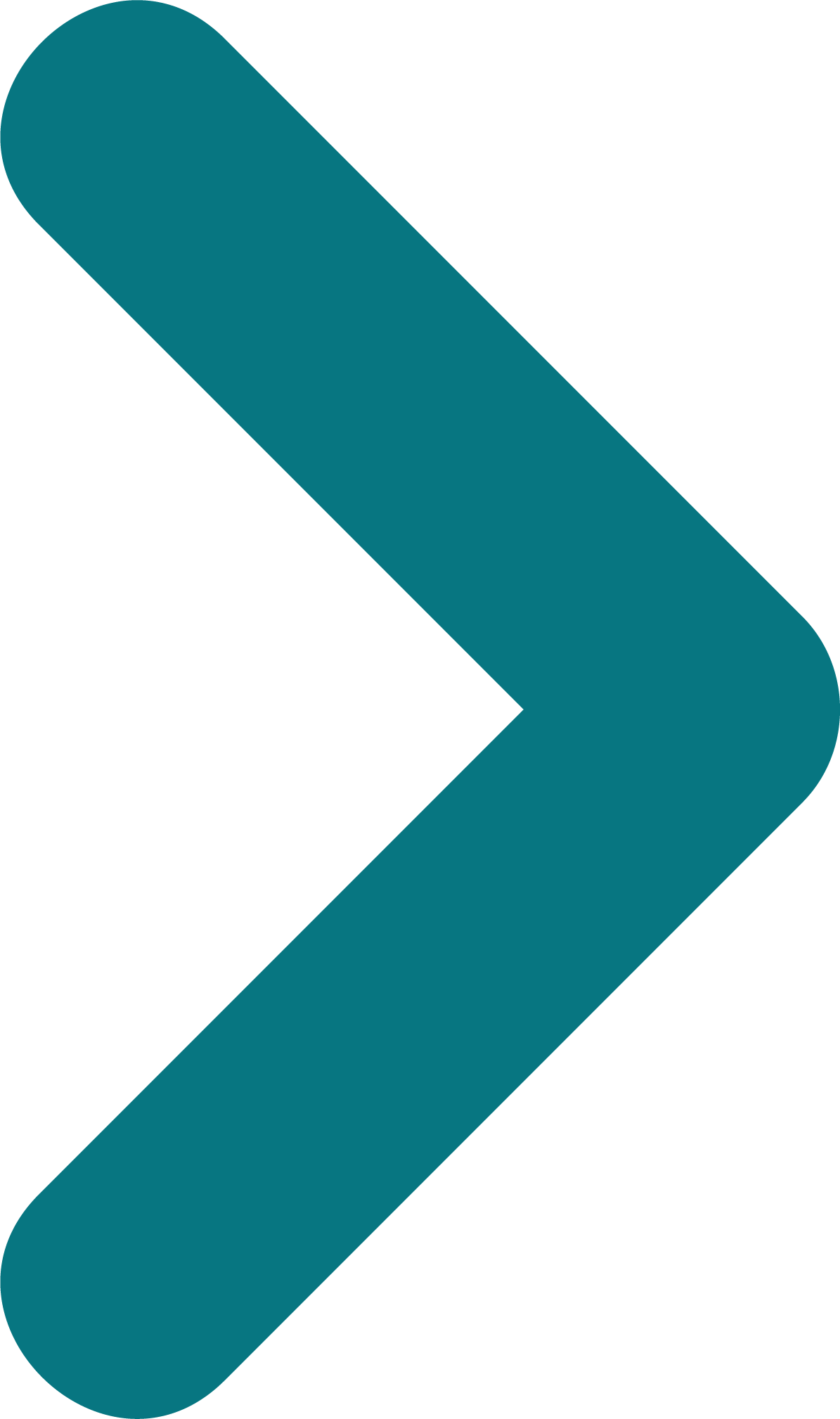 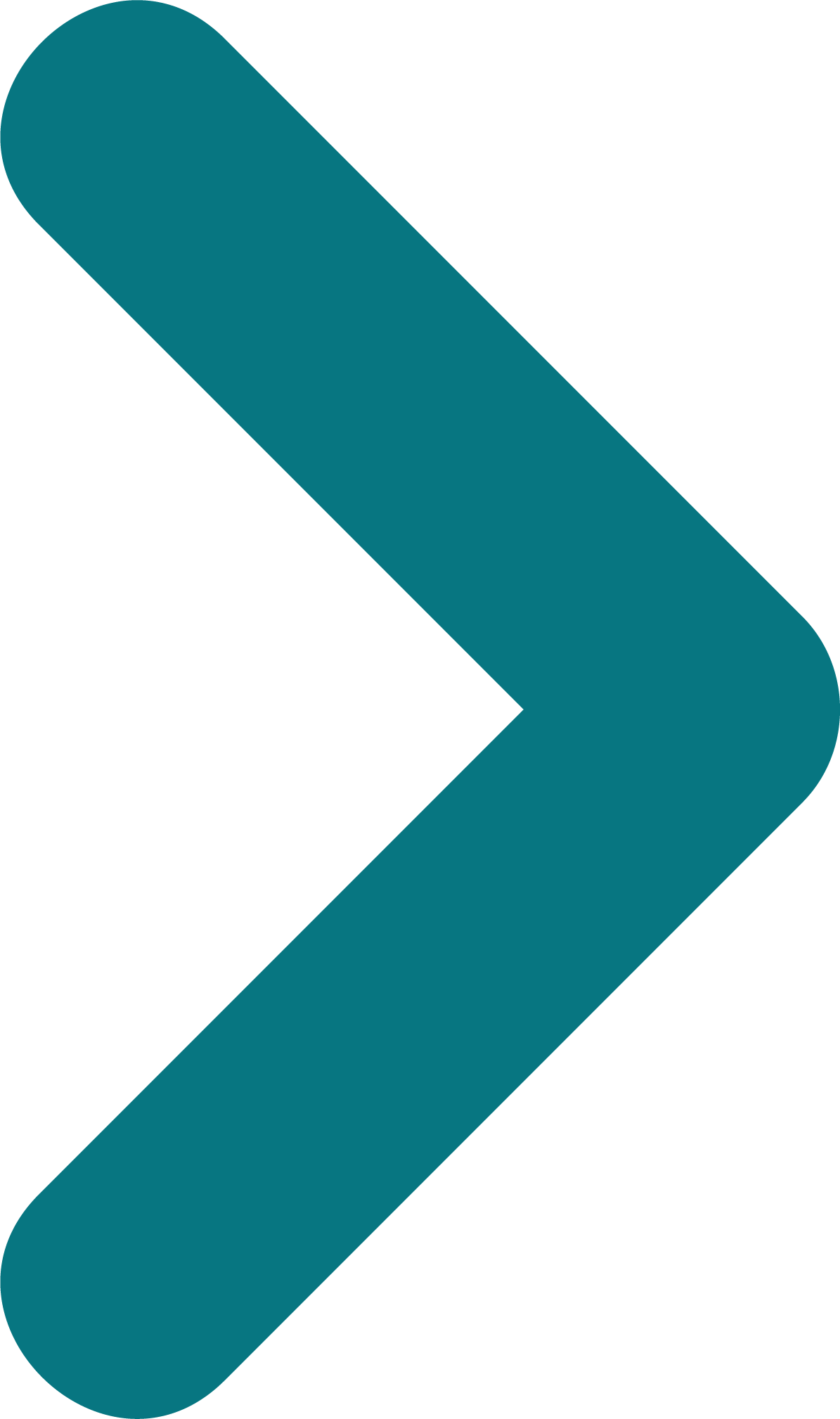 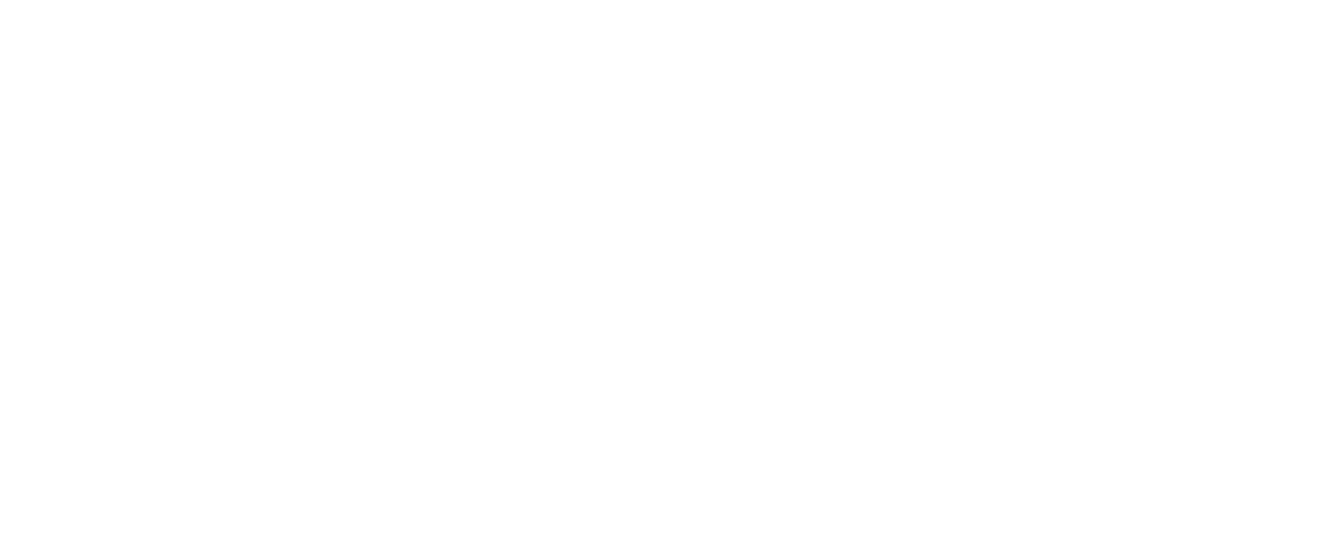 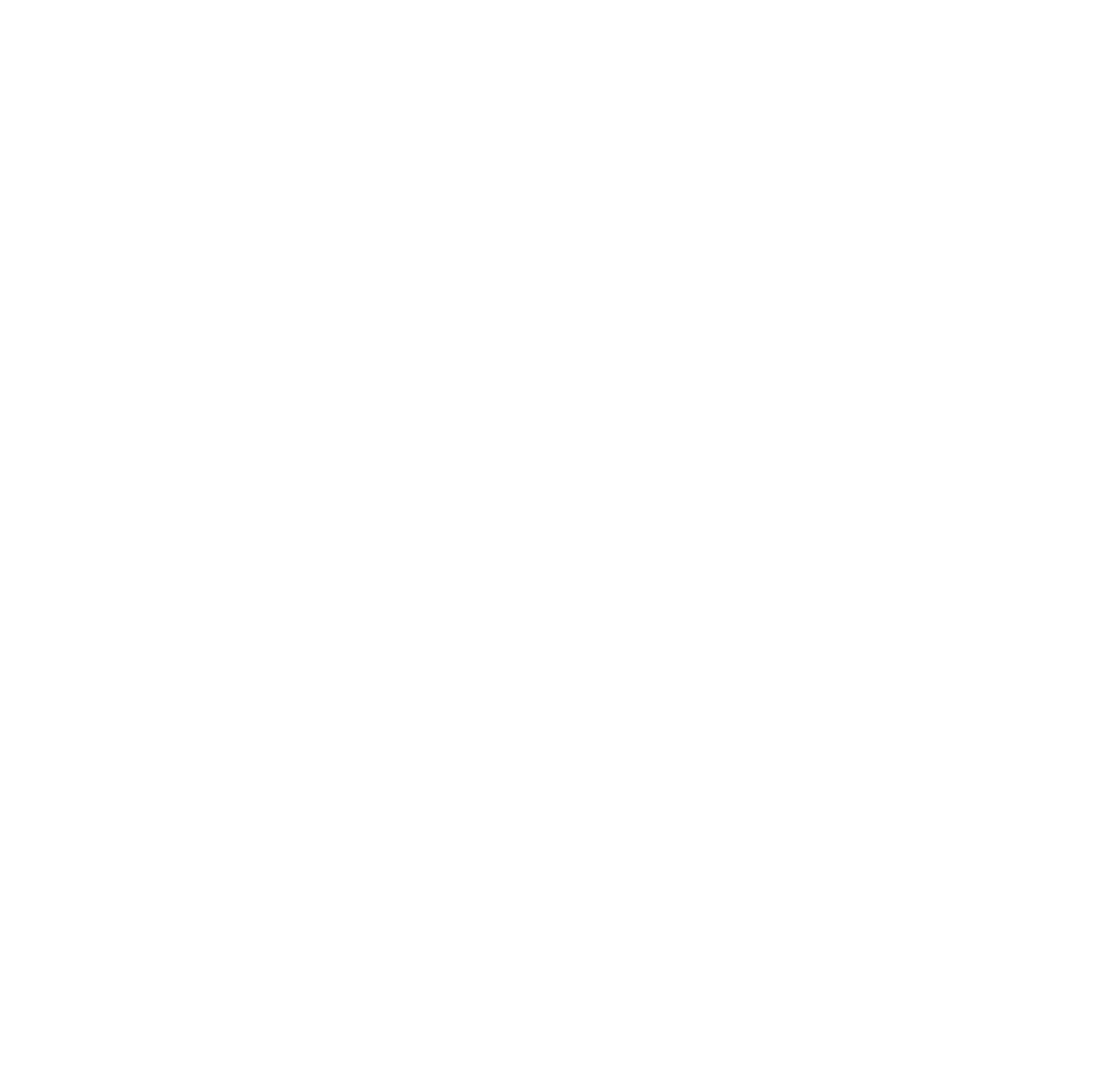 كيف أبدأ
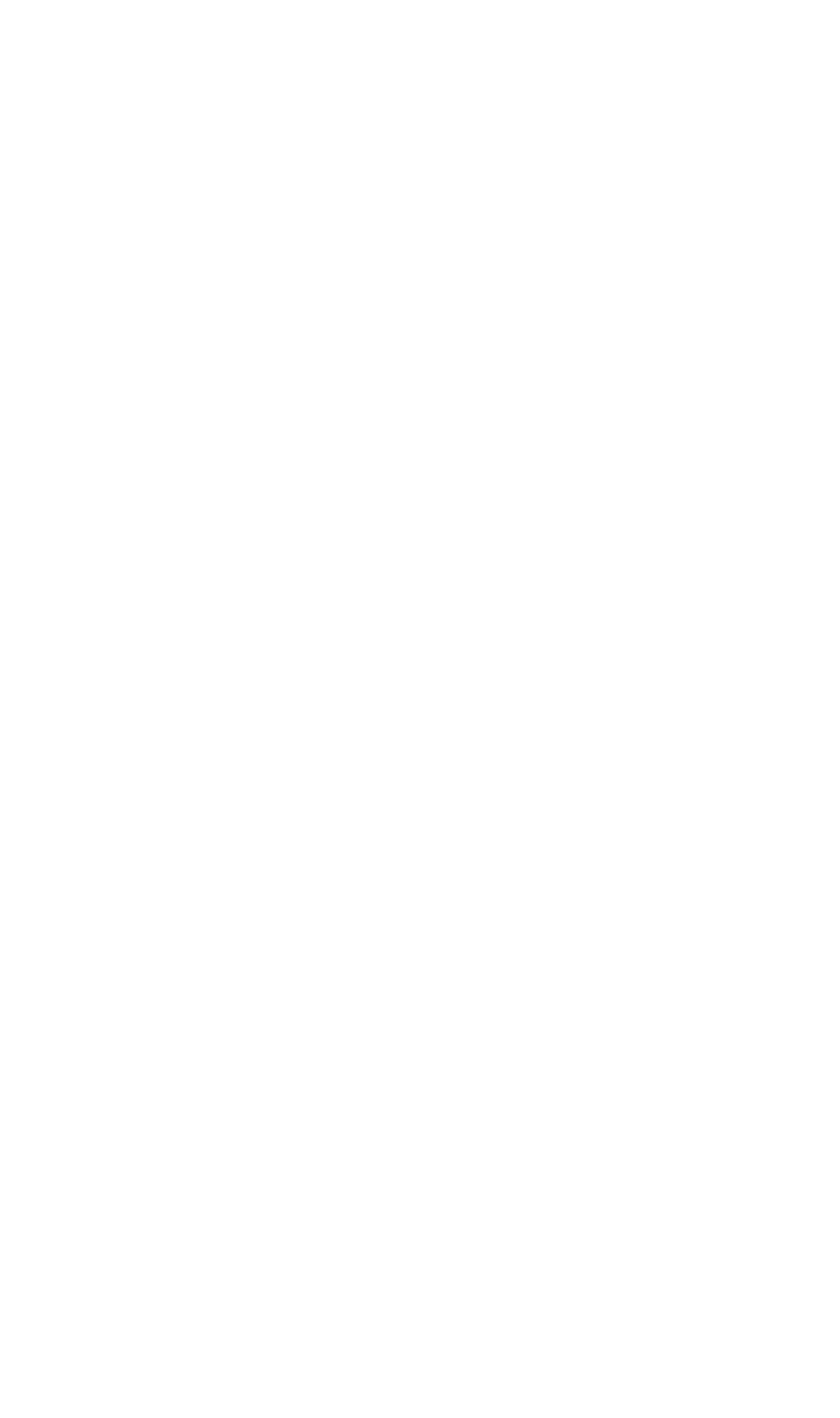 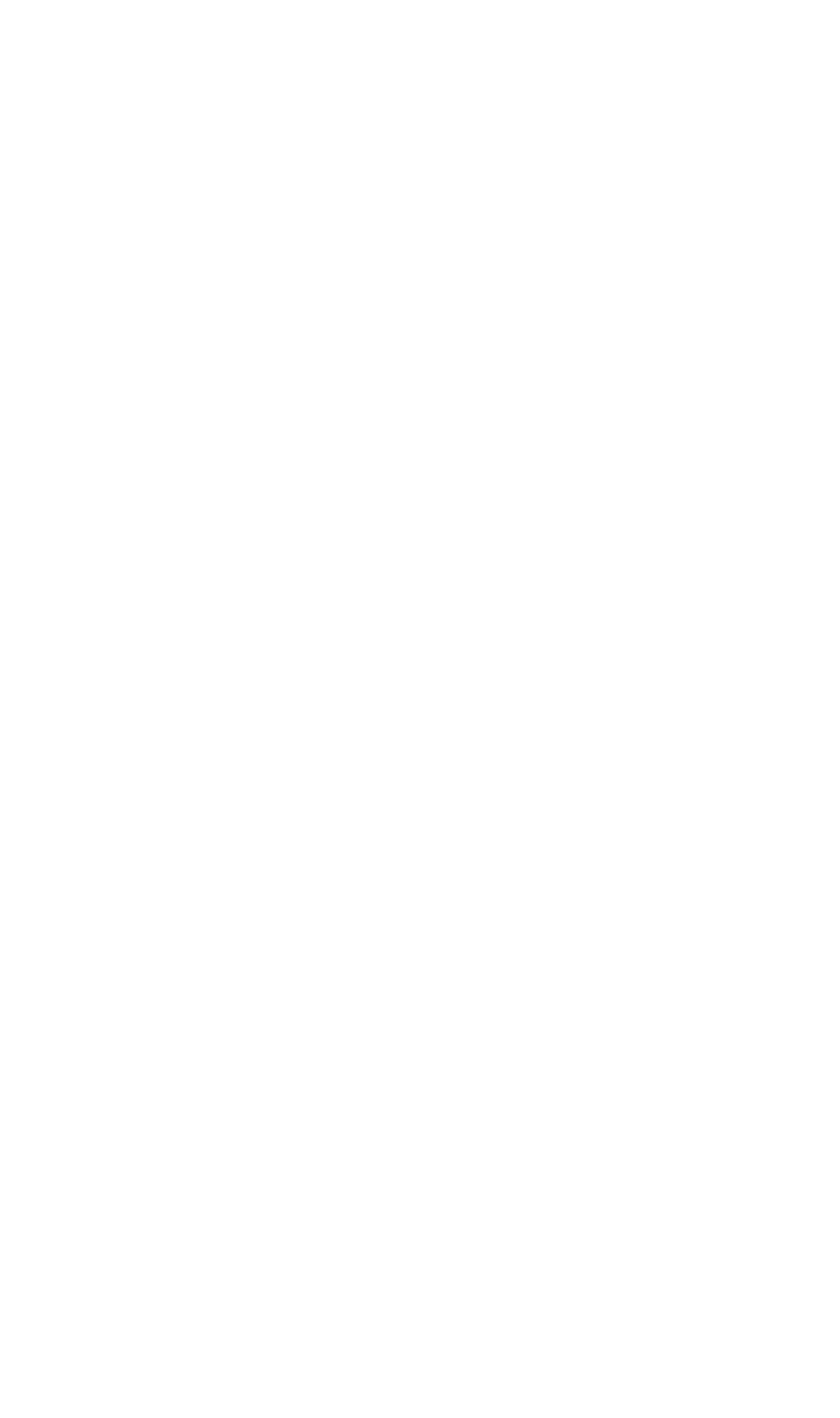 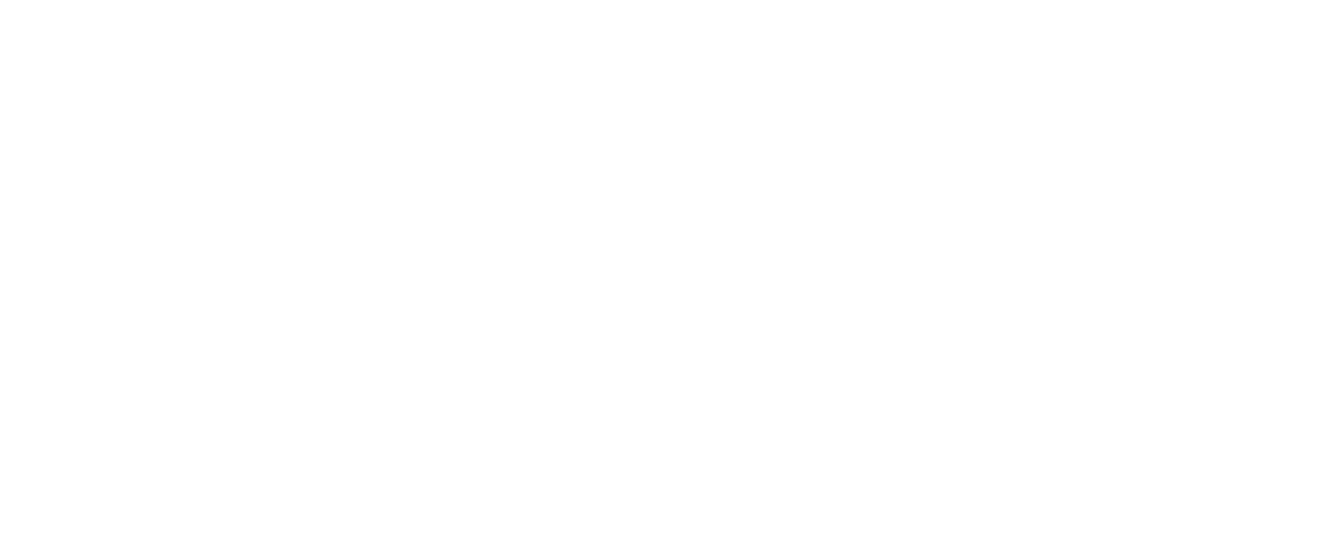 المقصود بالمقرر الإلكتروني
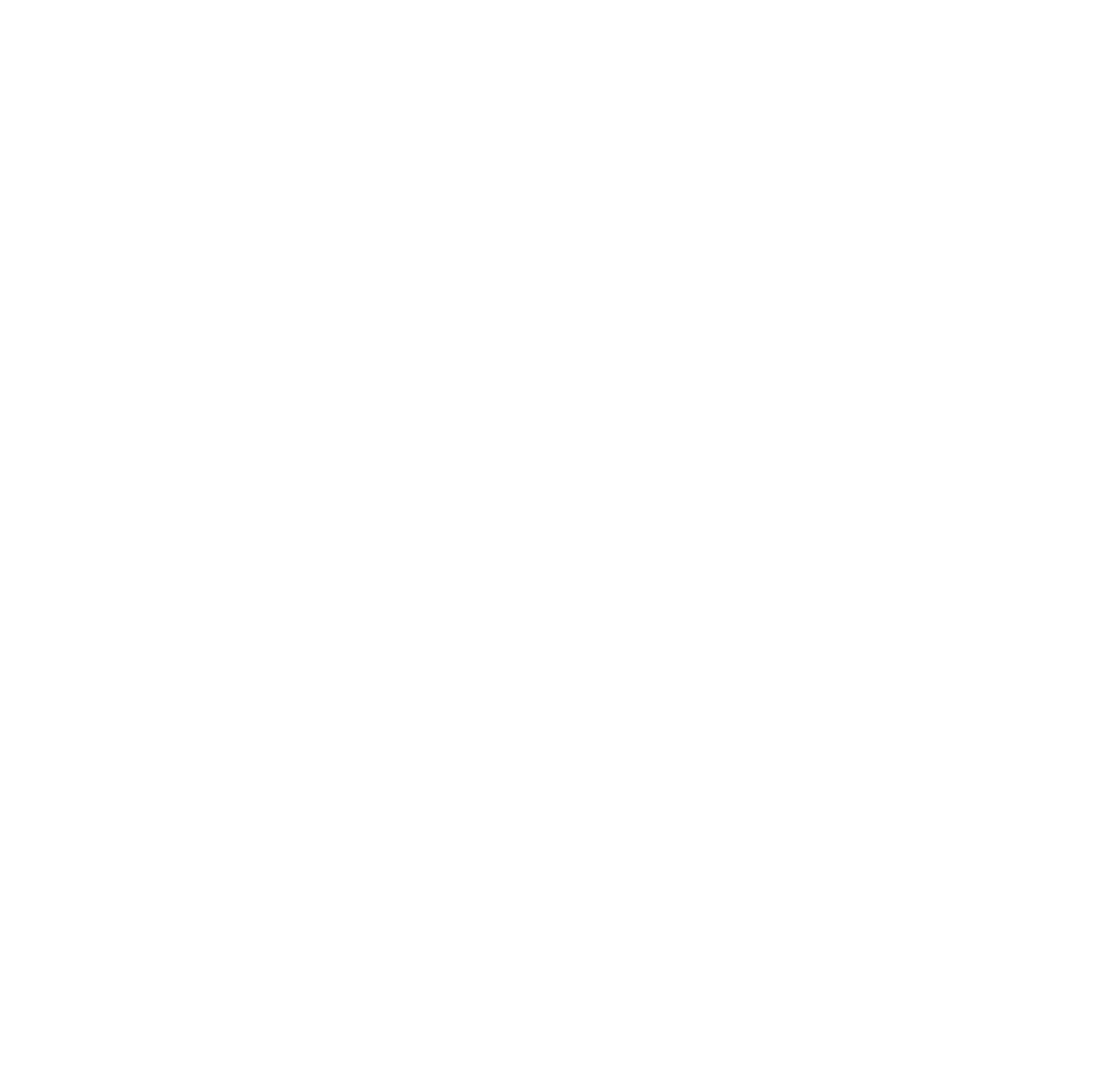 1
التأكد من وجود المقررات على نظام البانر
2
تفعـــيل البــــريد الإلكـــــــتروني الجامعــــي
3
الدخول إلى نظام التعلم الإلكتروني (البلاك بورد)
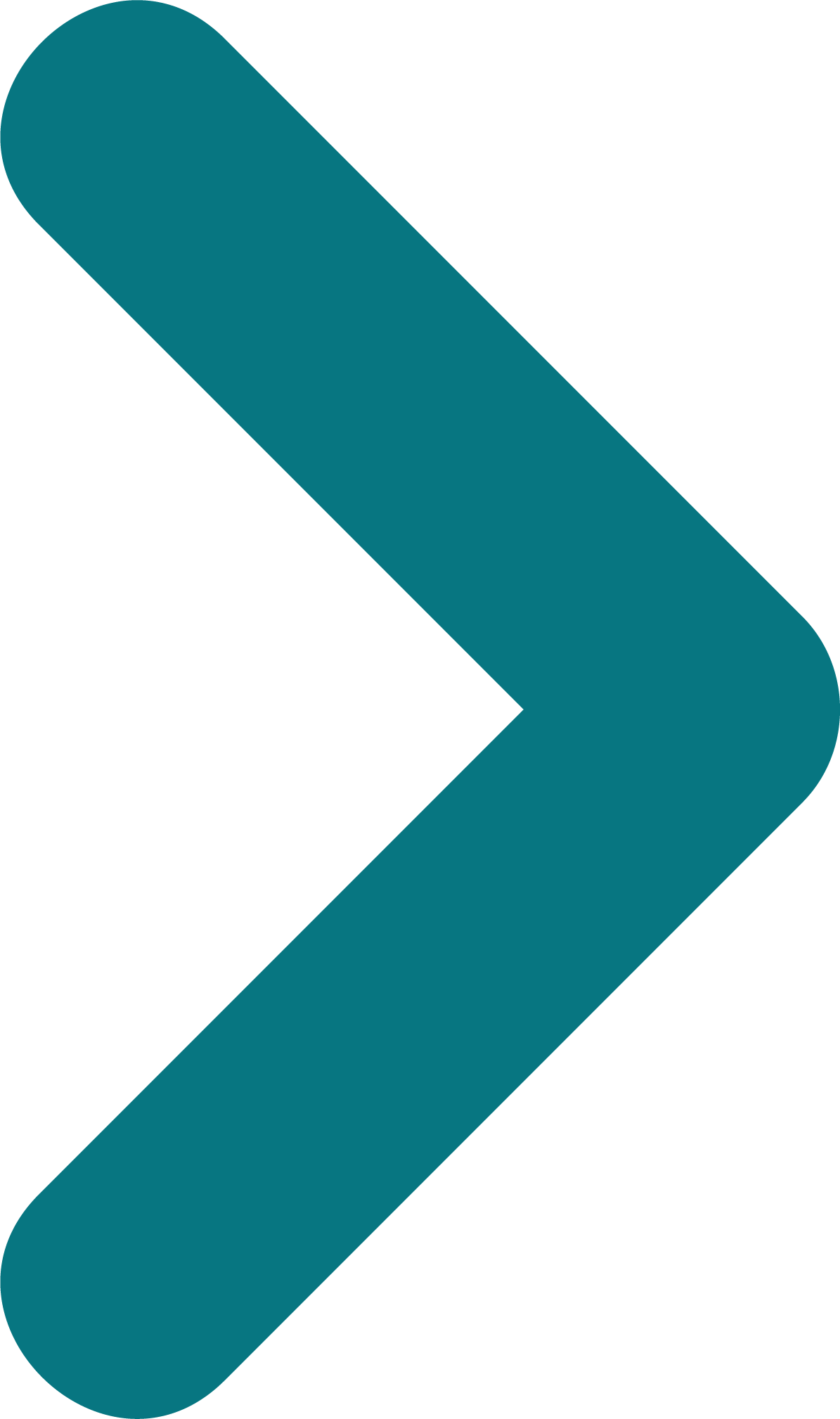 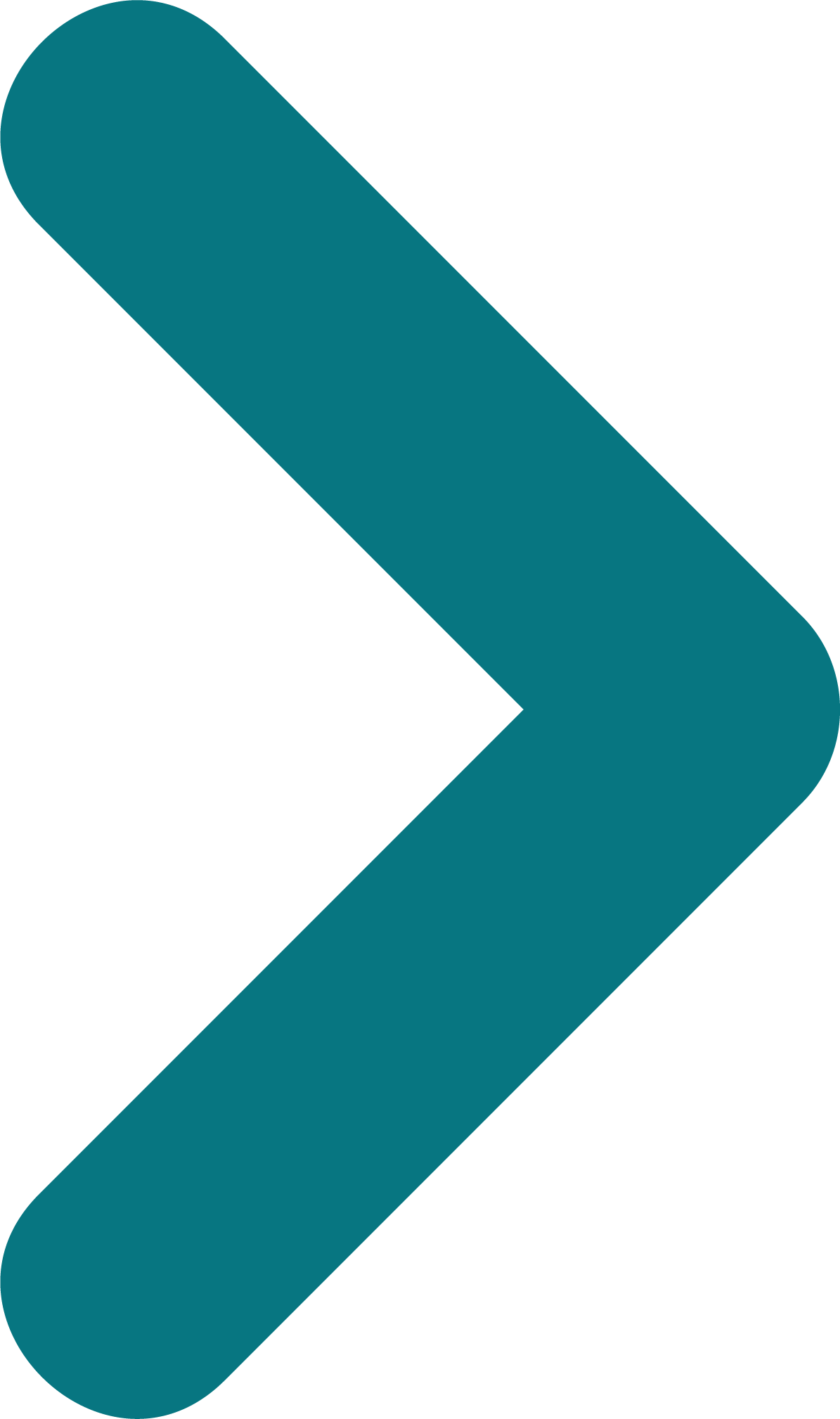 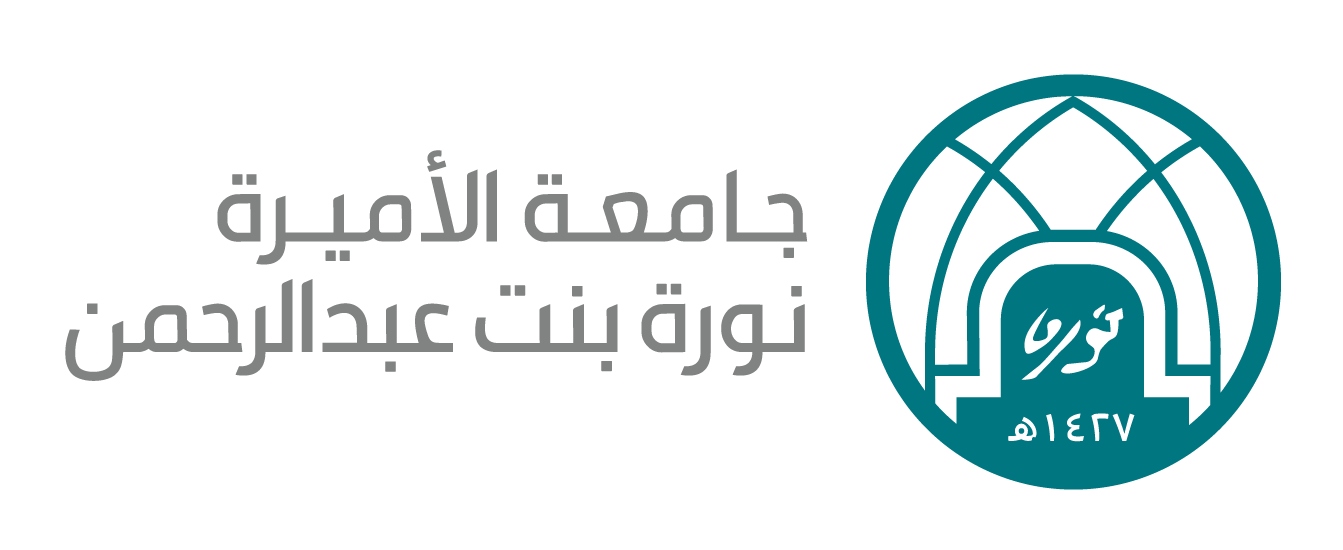 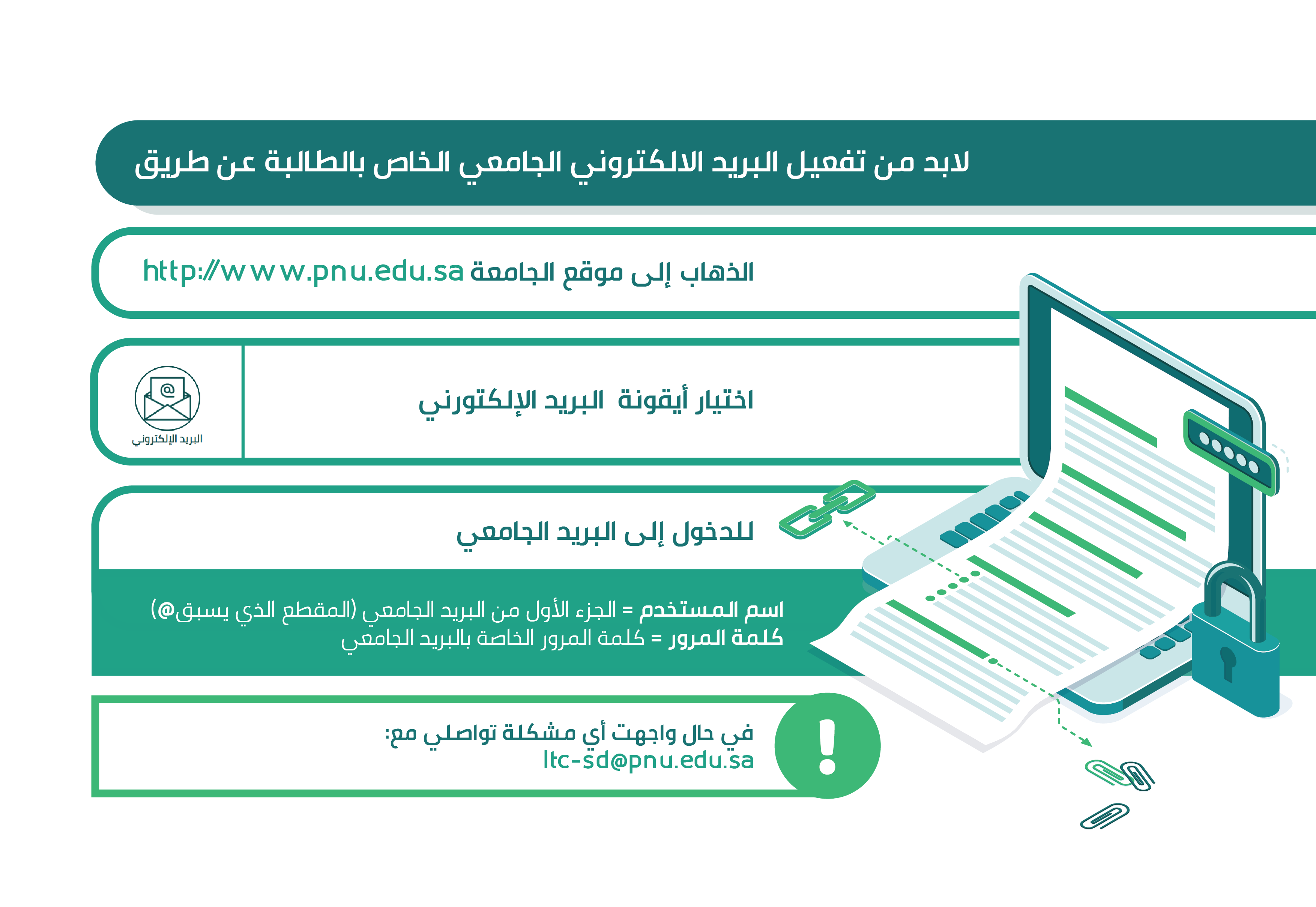 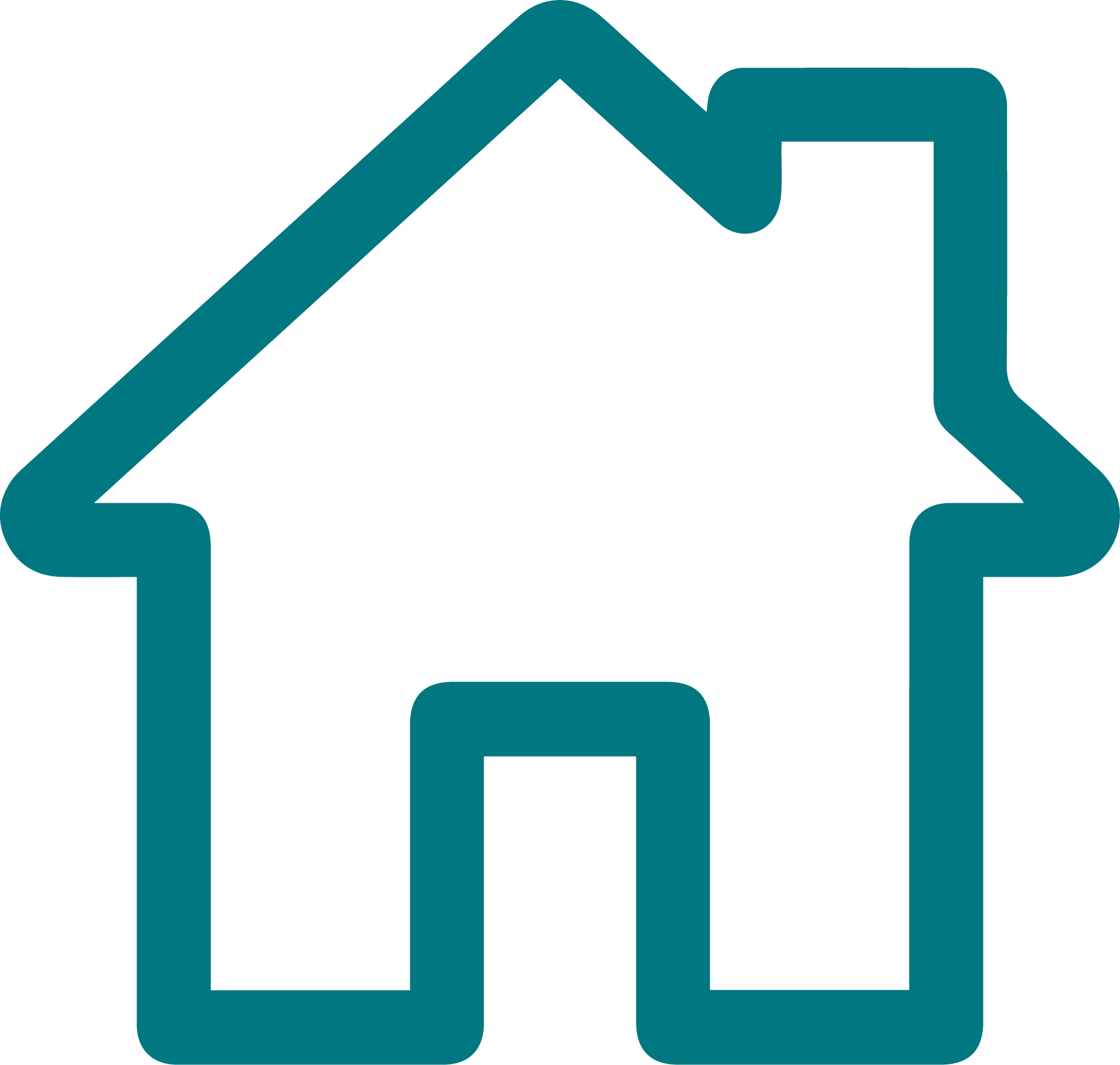 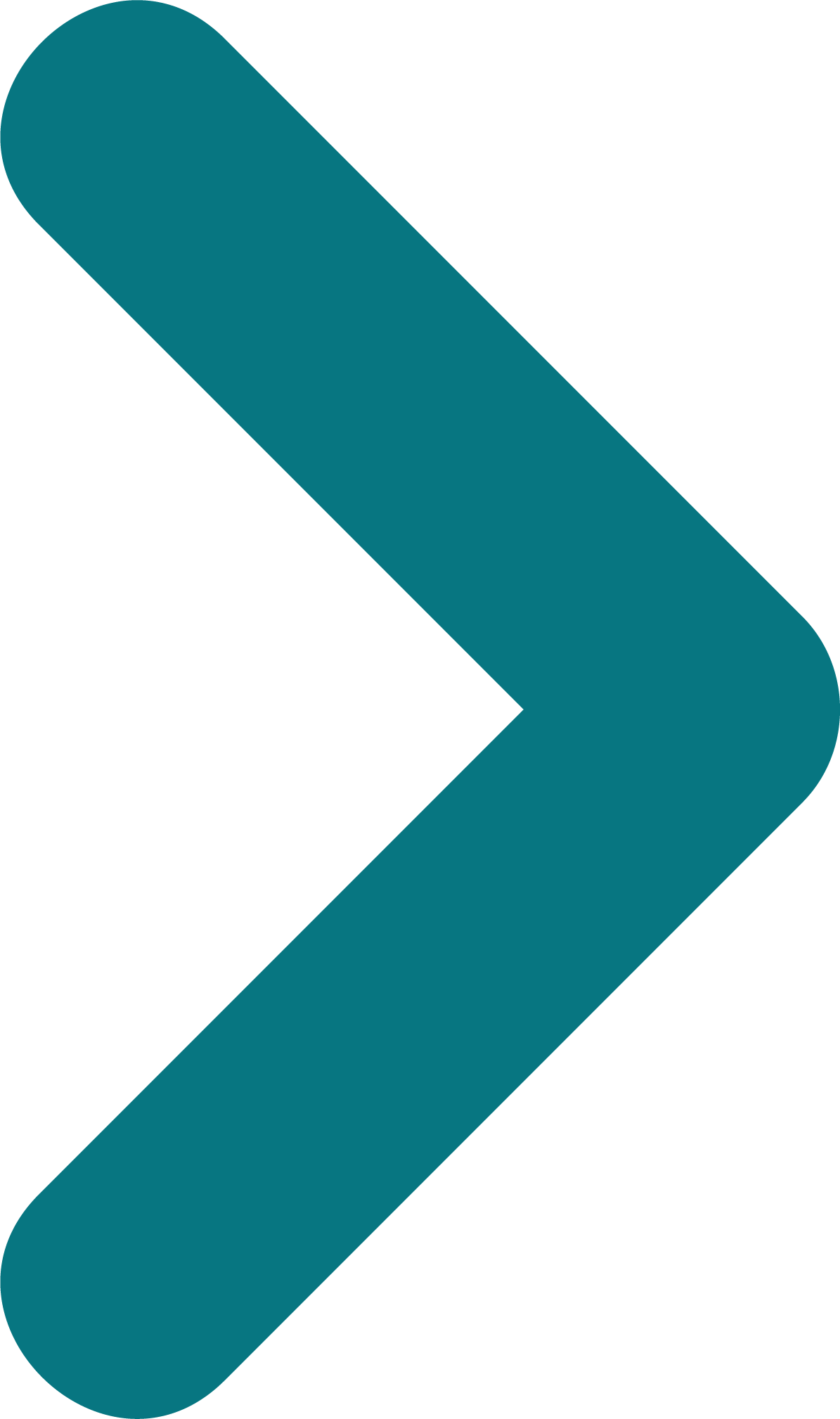 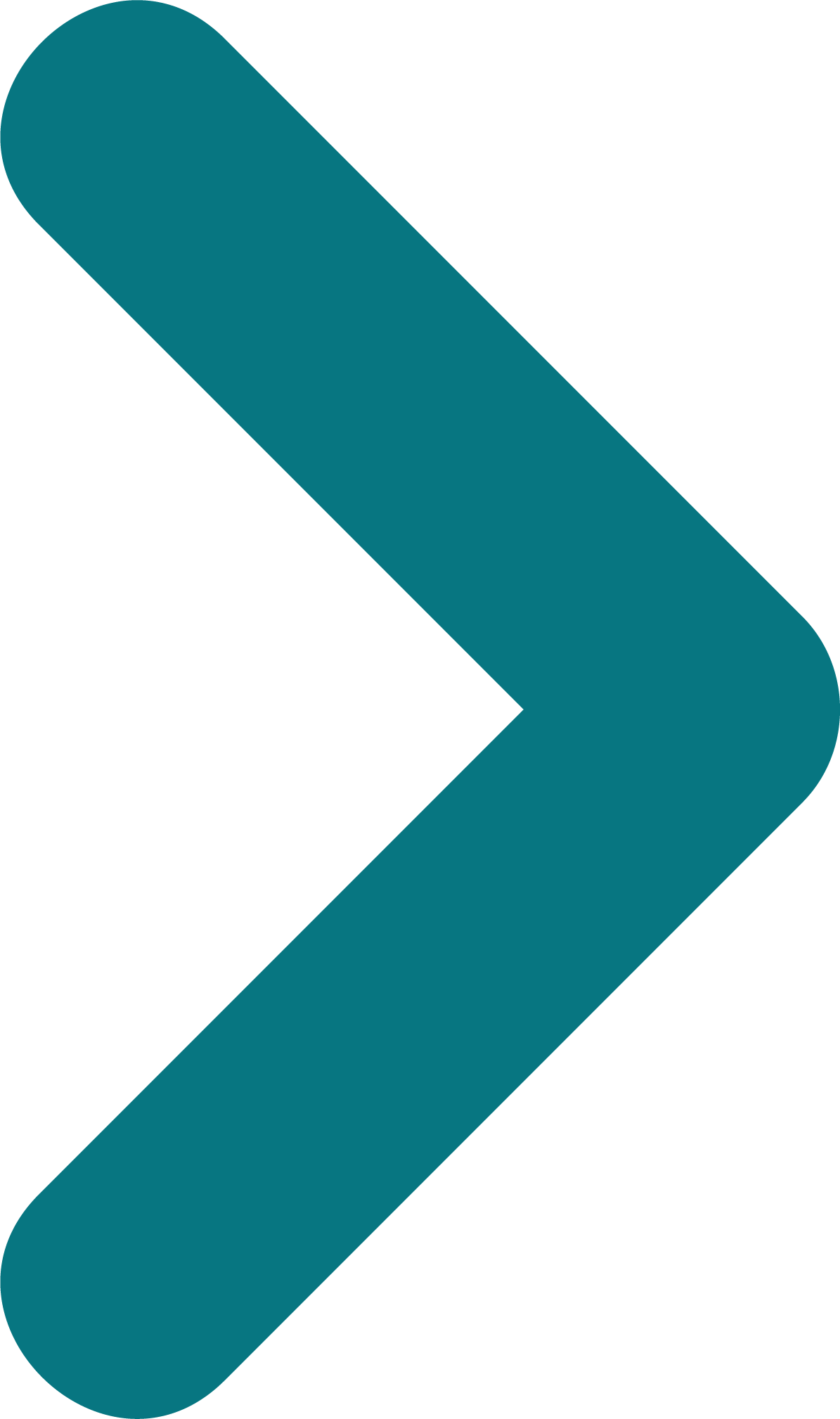 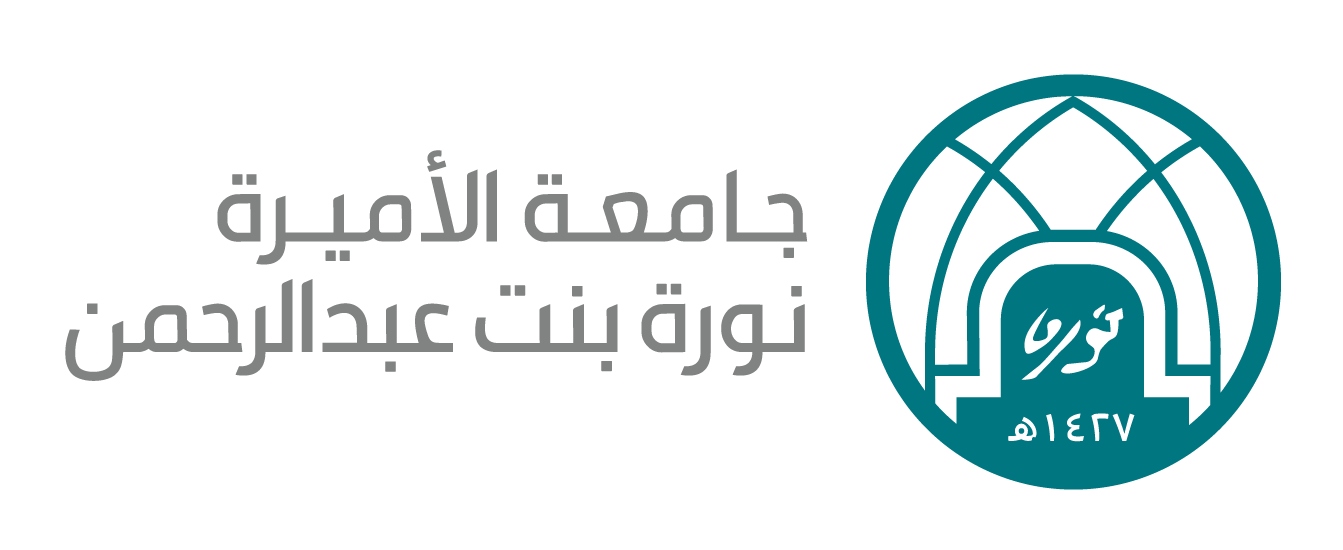 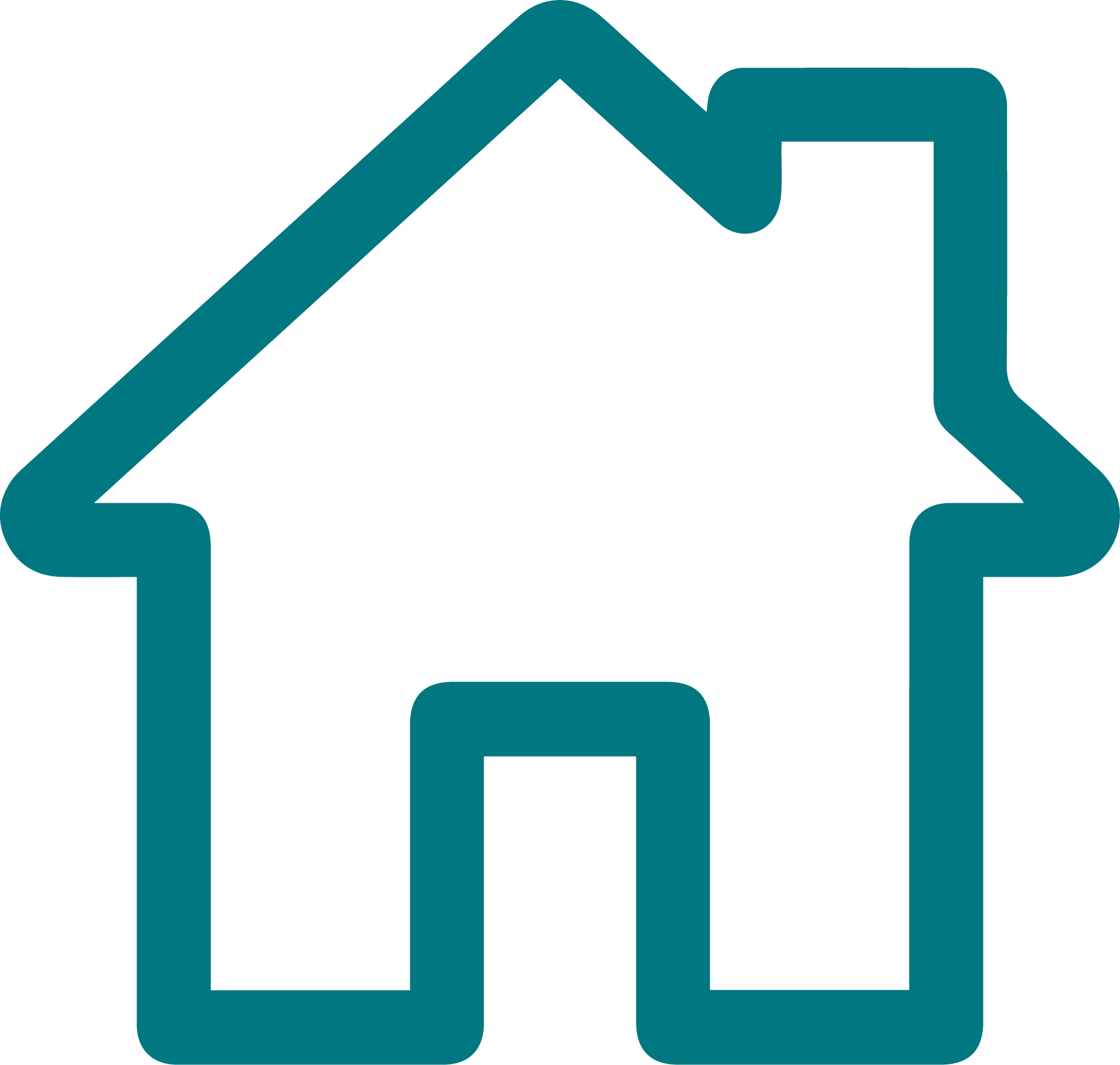 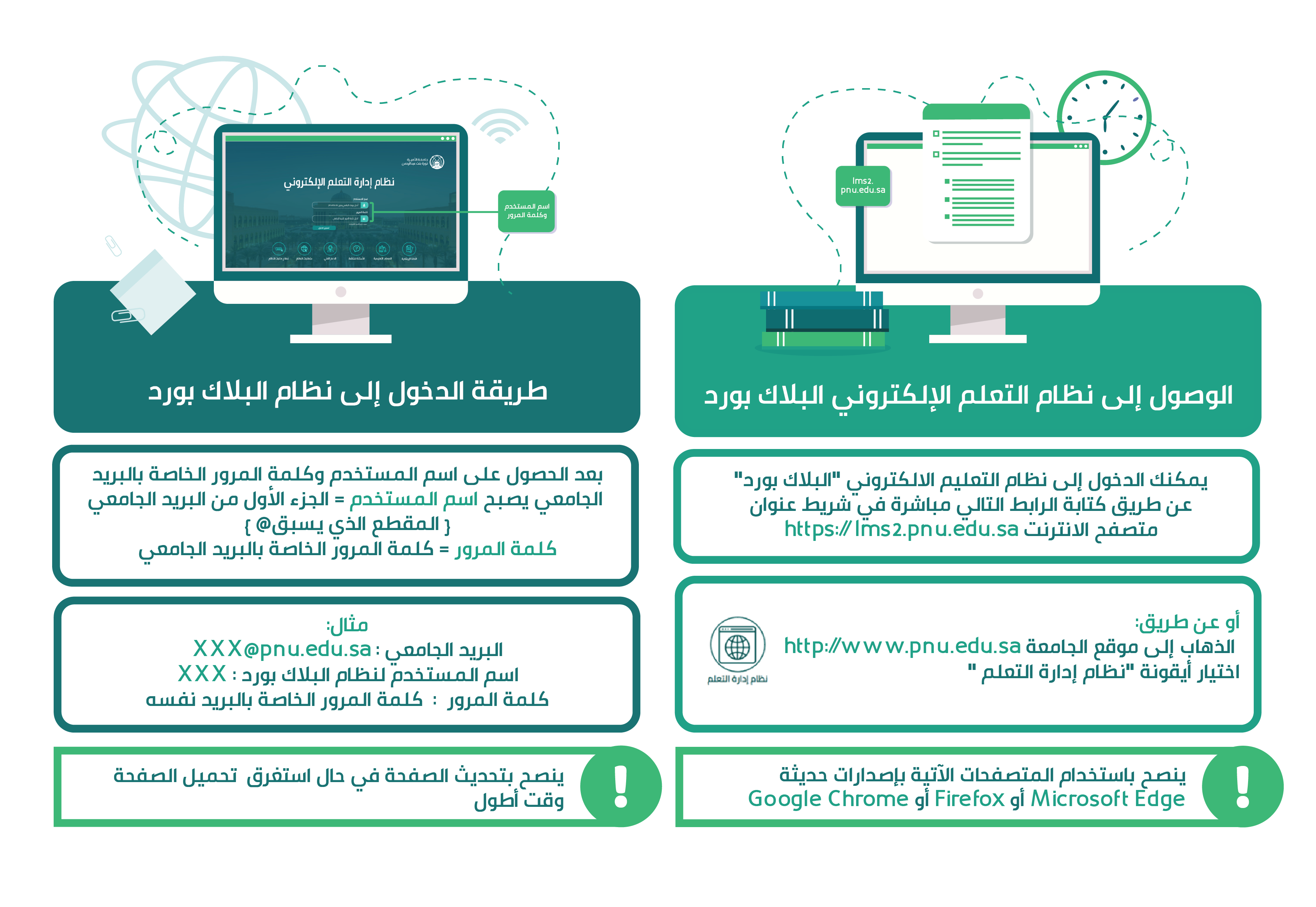 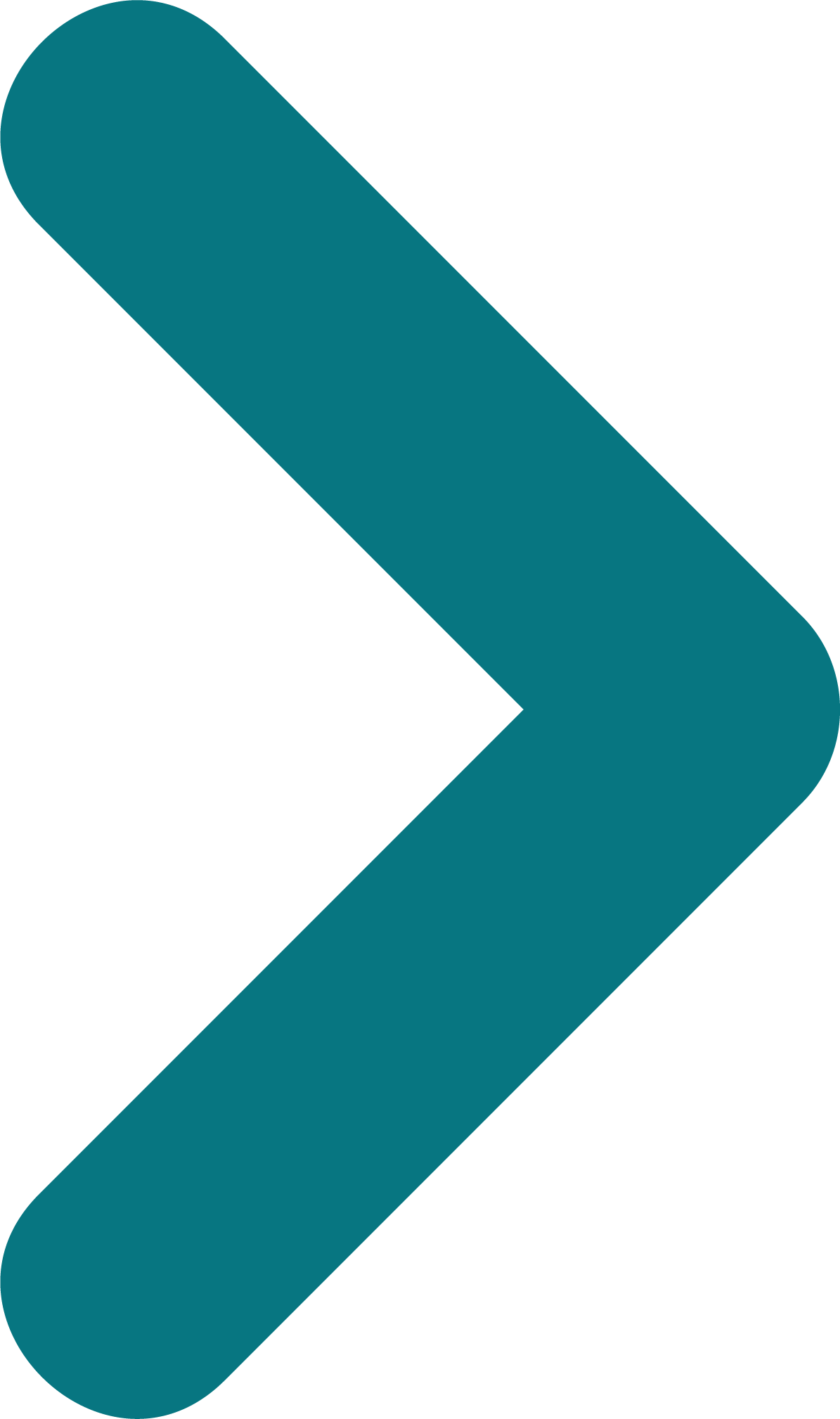 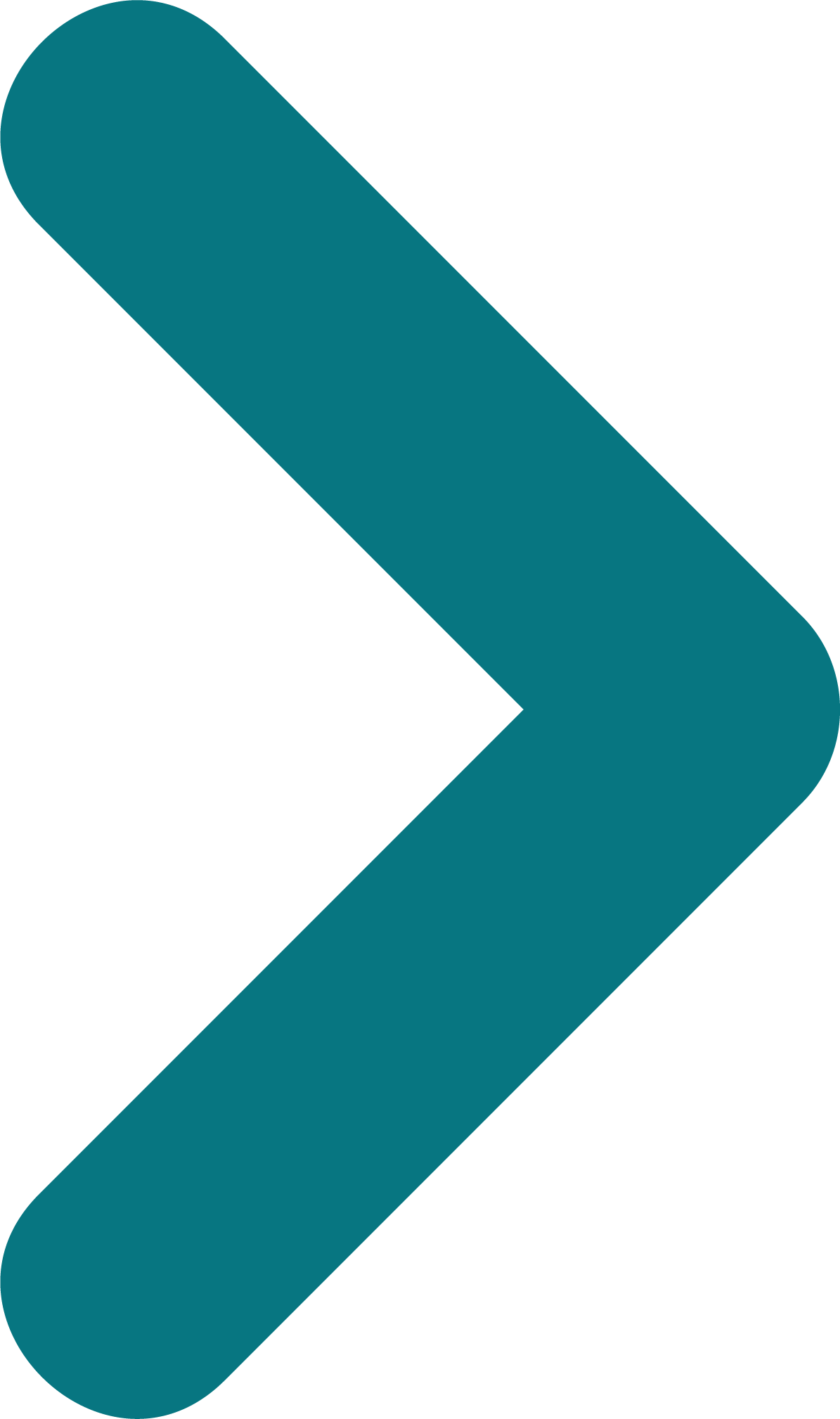 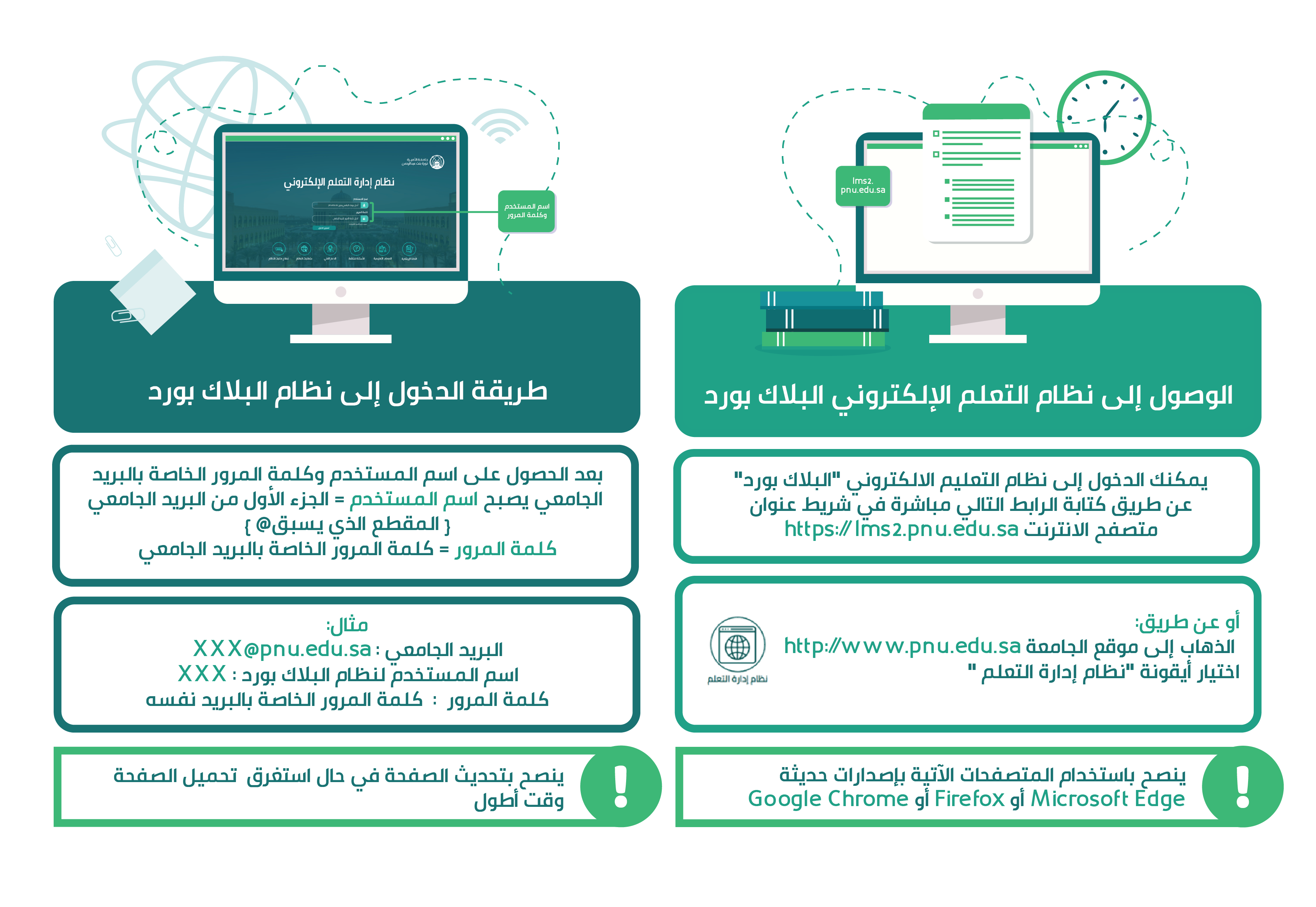 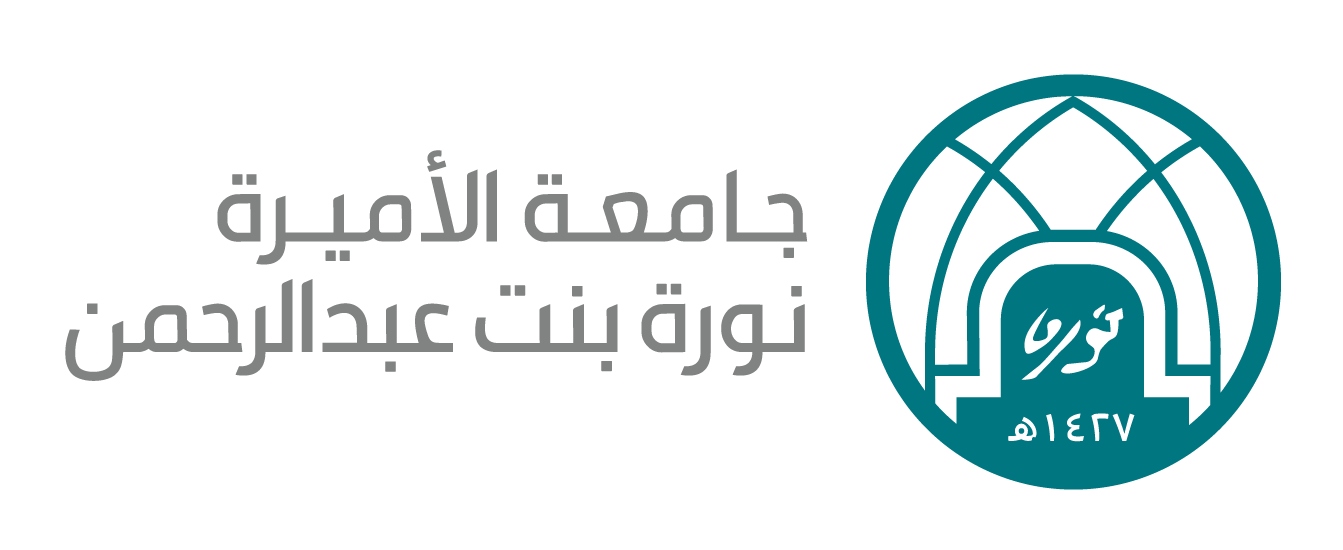 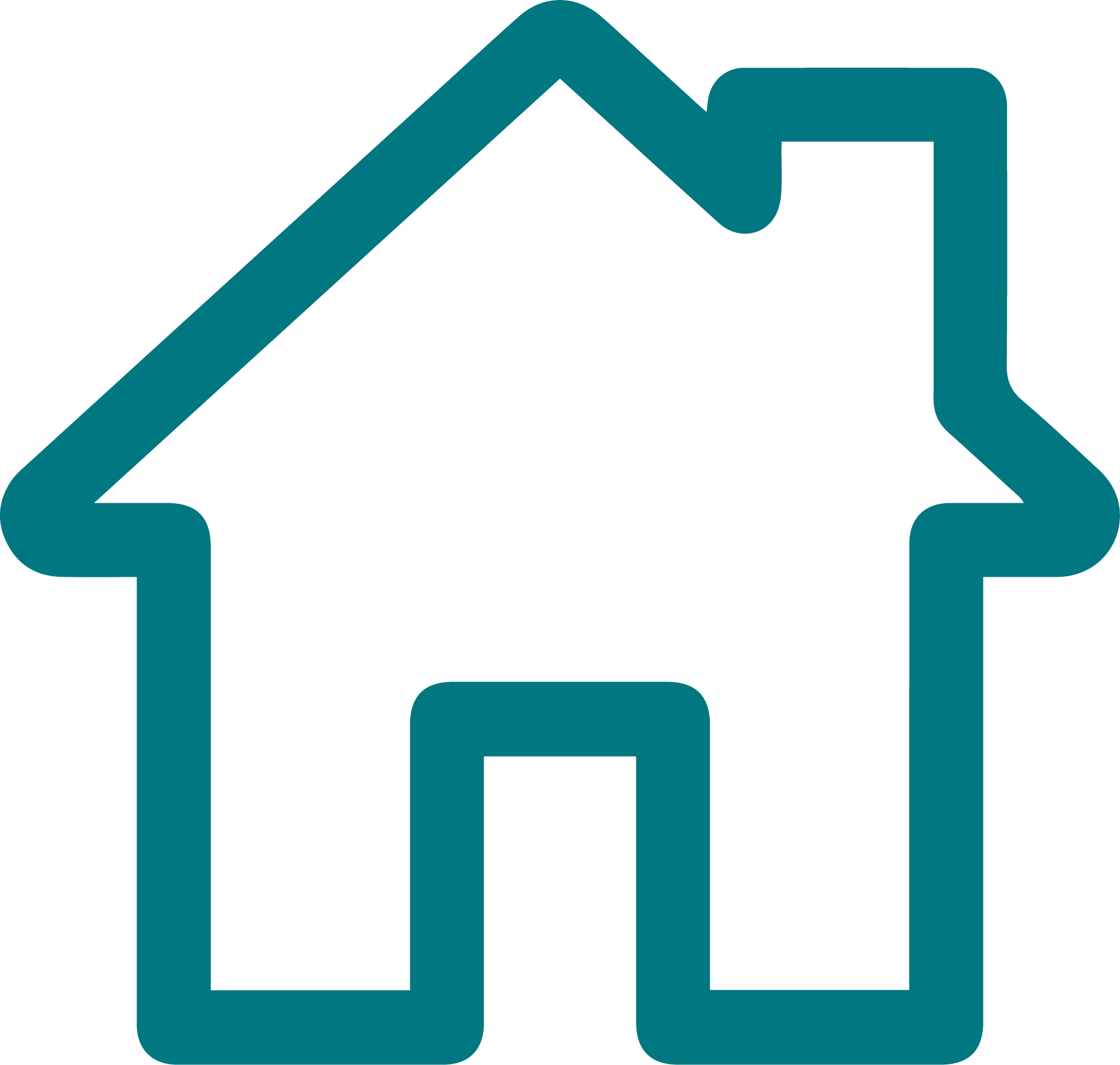 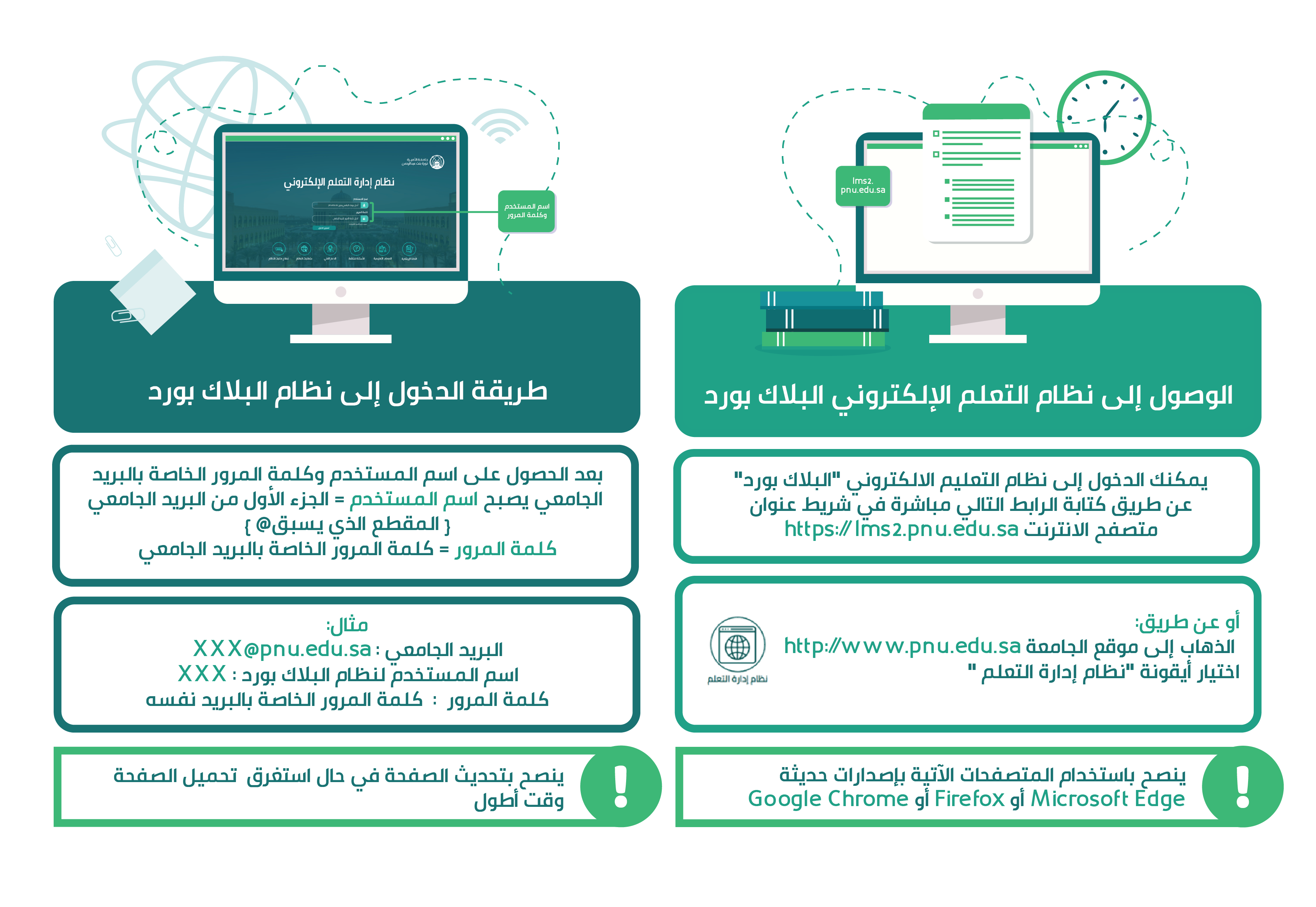 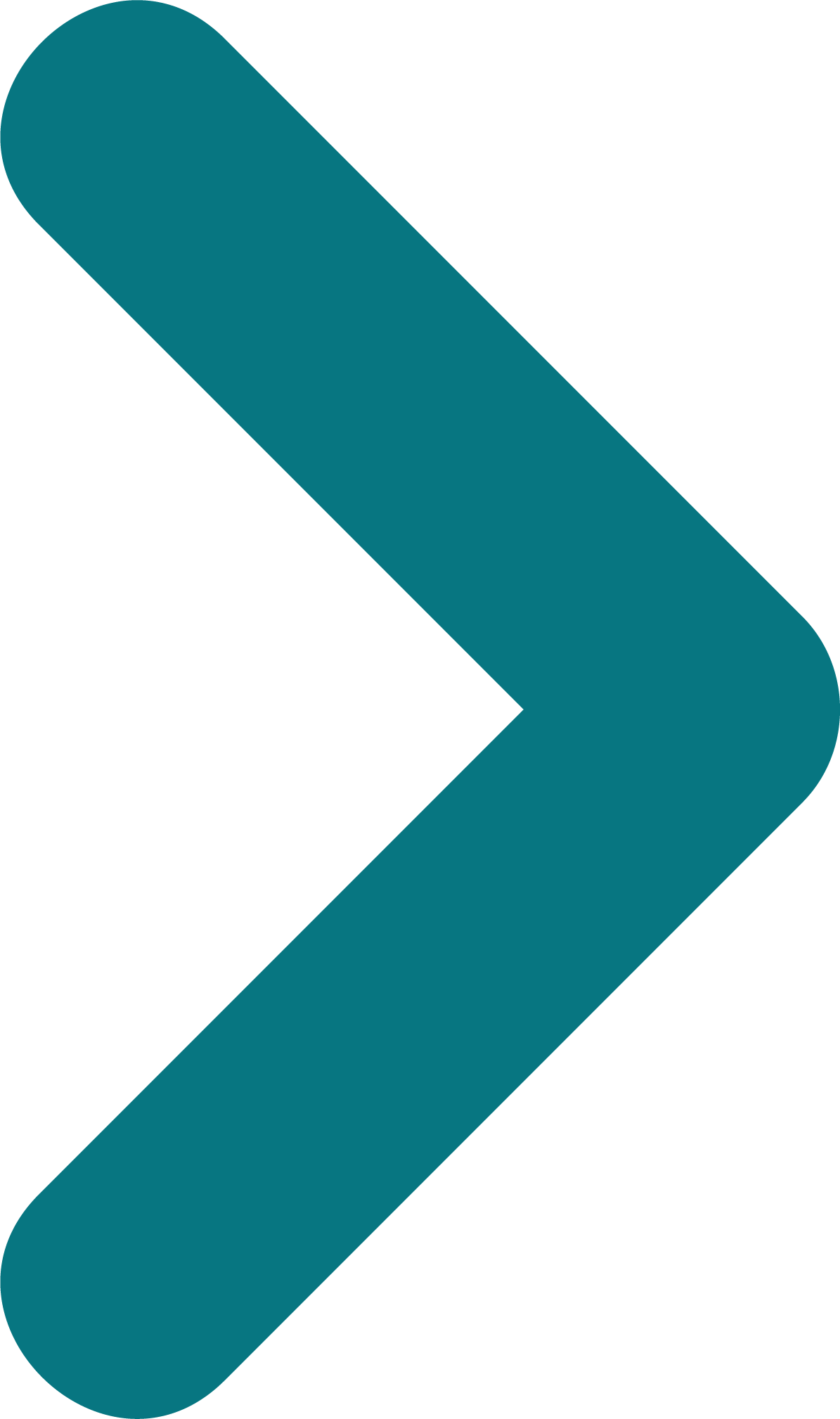 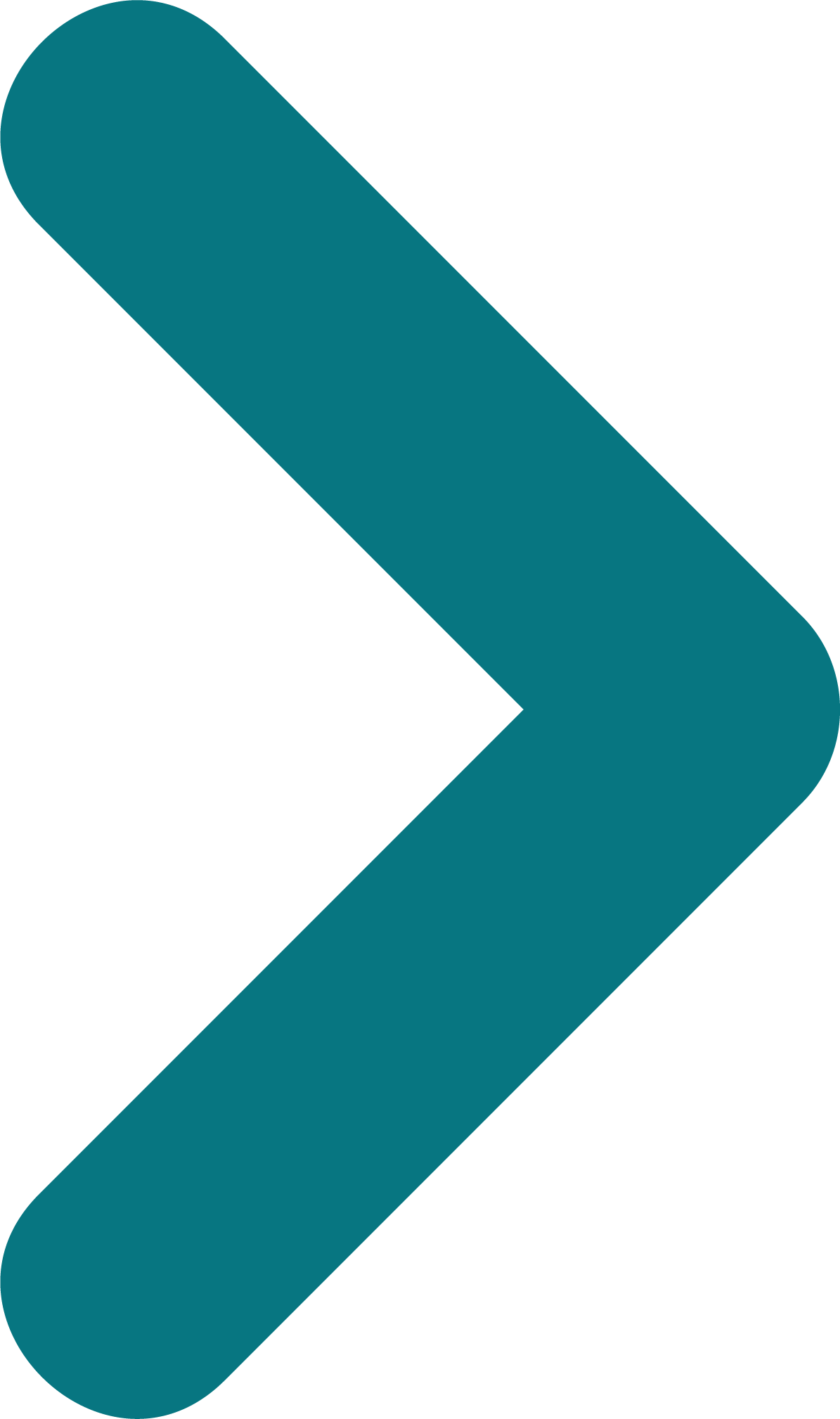 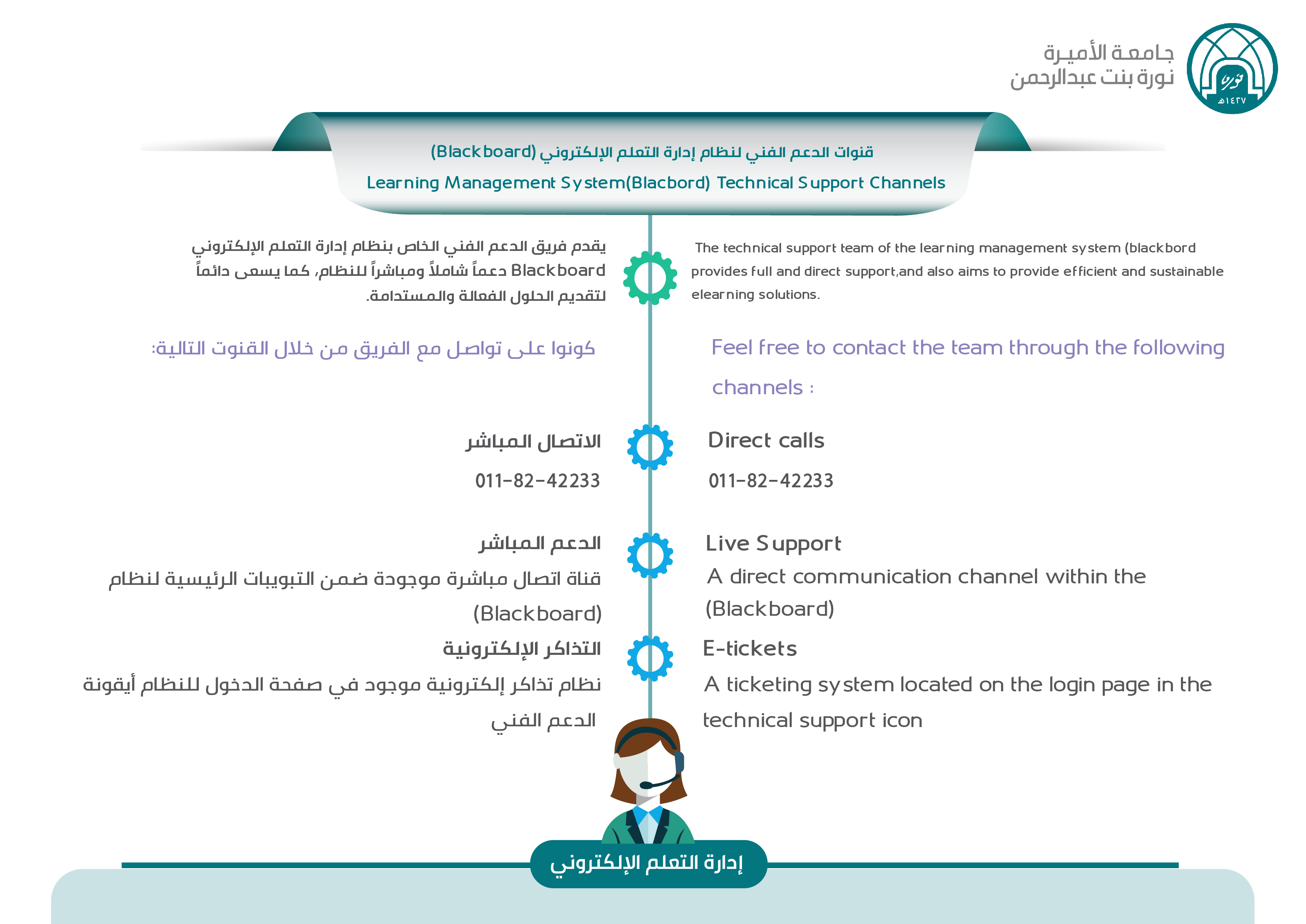